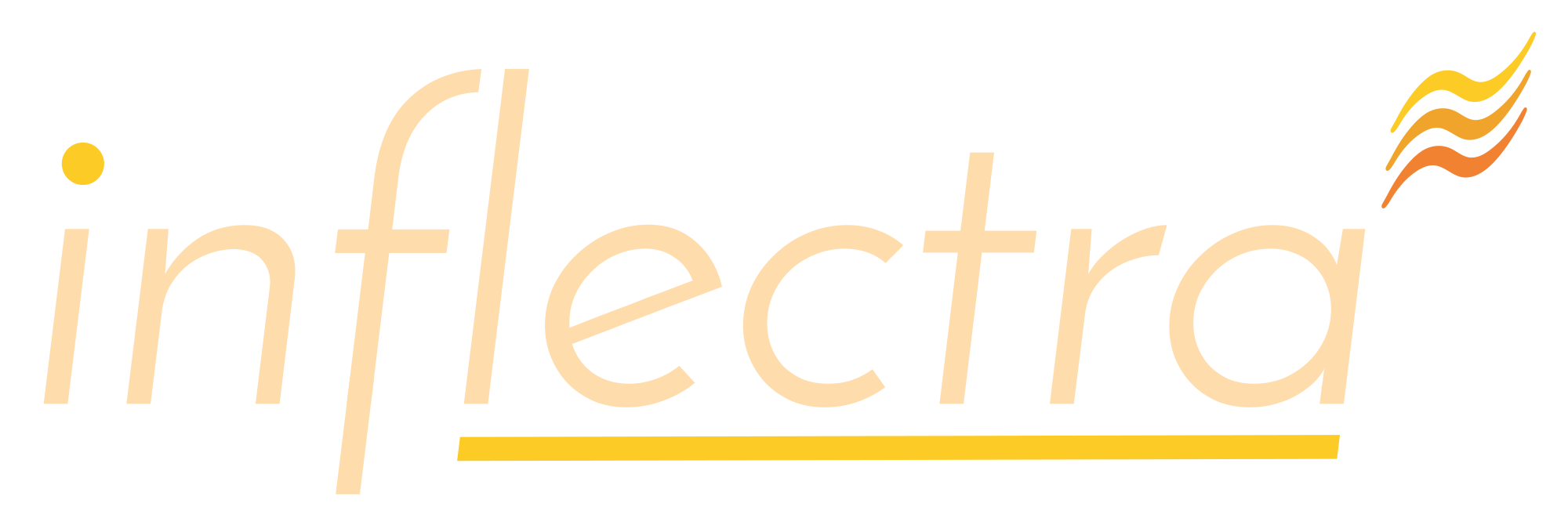 ®
Company Overview
Who Are We?
Inflectra Helps You DeliverQuality Software,Faster and withLower Risk
Inflectra Core Values
Great Products: Build for Our Users Not Investors
Building great software for customers, not chasing the latest fad.
Great Team: We Just Get it Done
Treat customers well, solve their problems, no drama or red tape.
Great Workplace: Family and Life Flexibility
Unlimited vacation, amazing benefits, flex/part time welcomed.
Great Community: Enabling Second Acts
Expanding opportunities for new/second careers in technology.
Requirements
Management
Quality
Assurance
Risk Management
Software
Development
Project Management
Test
Automation
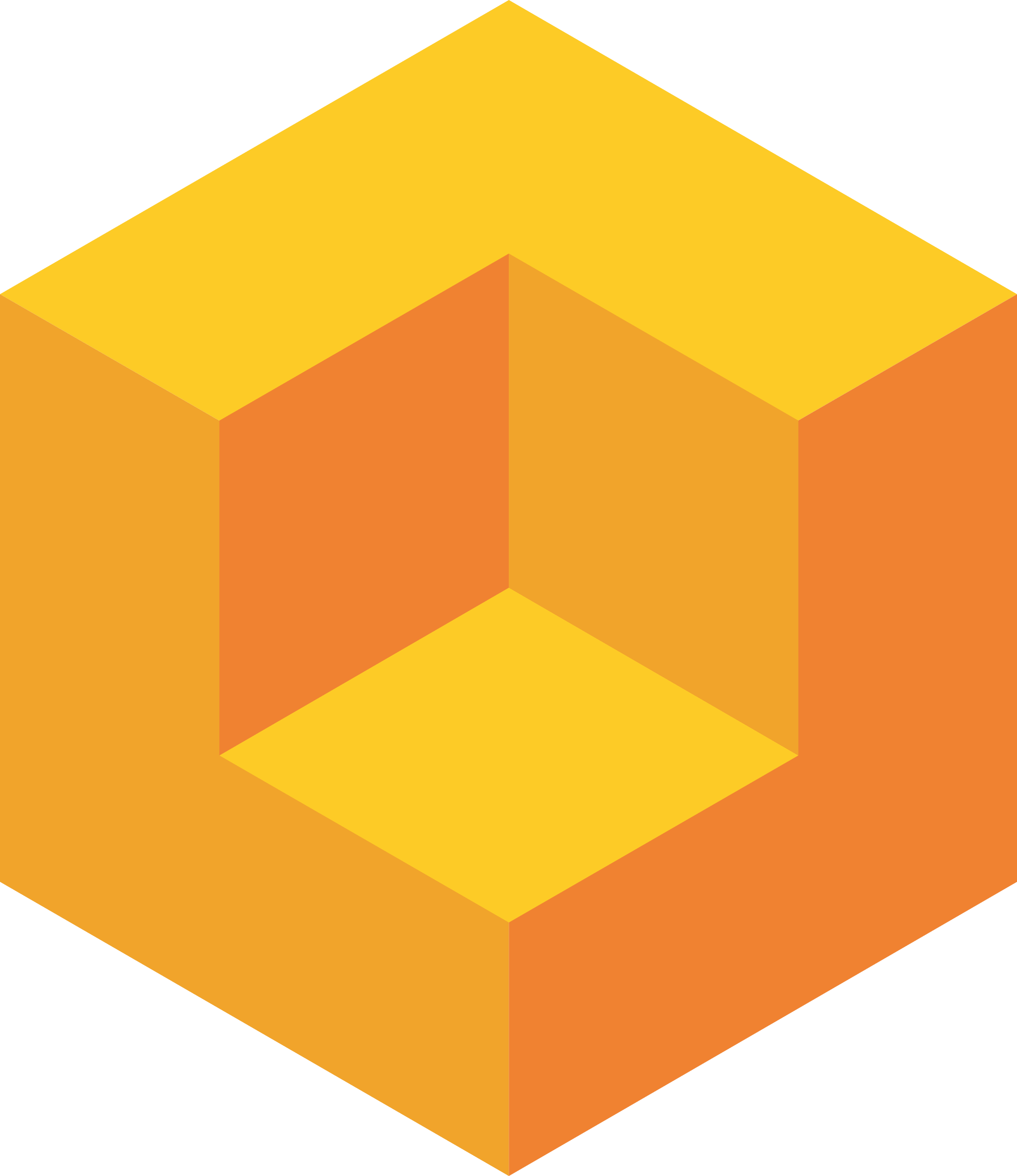 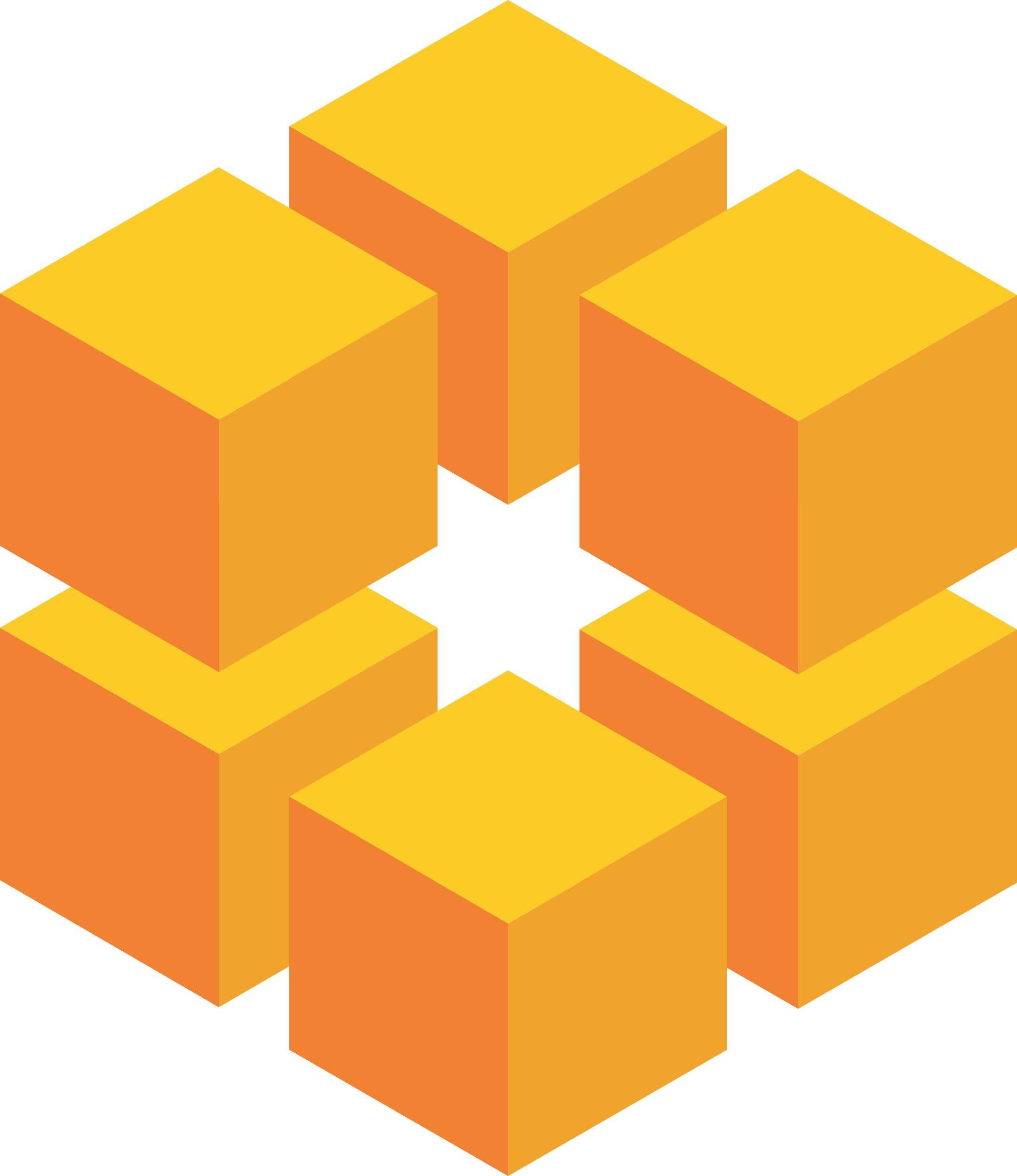 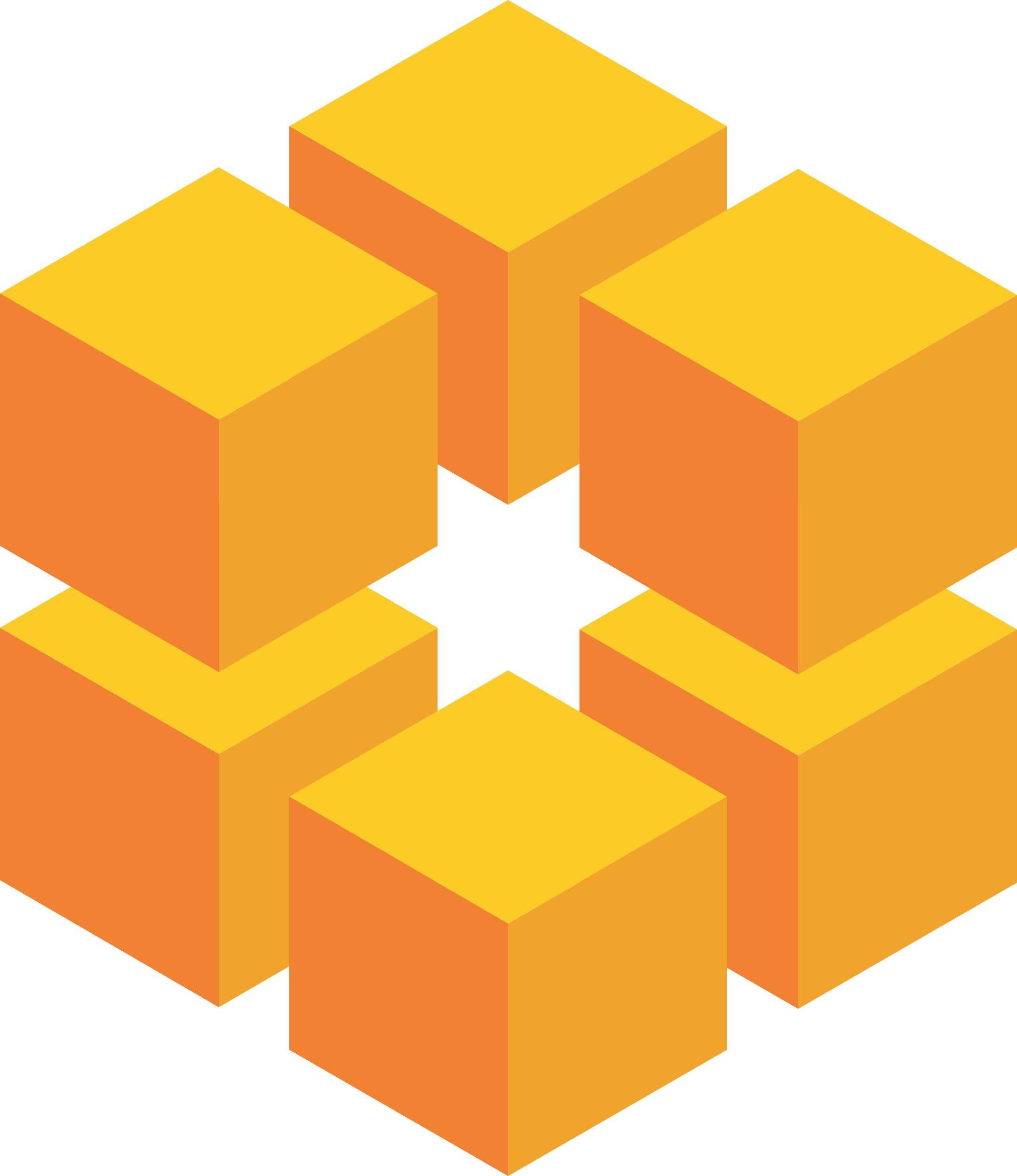 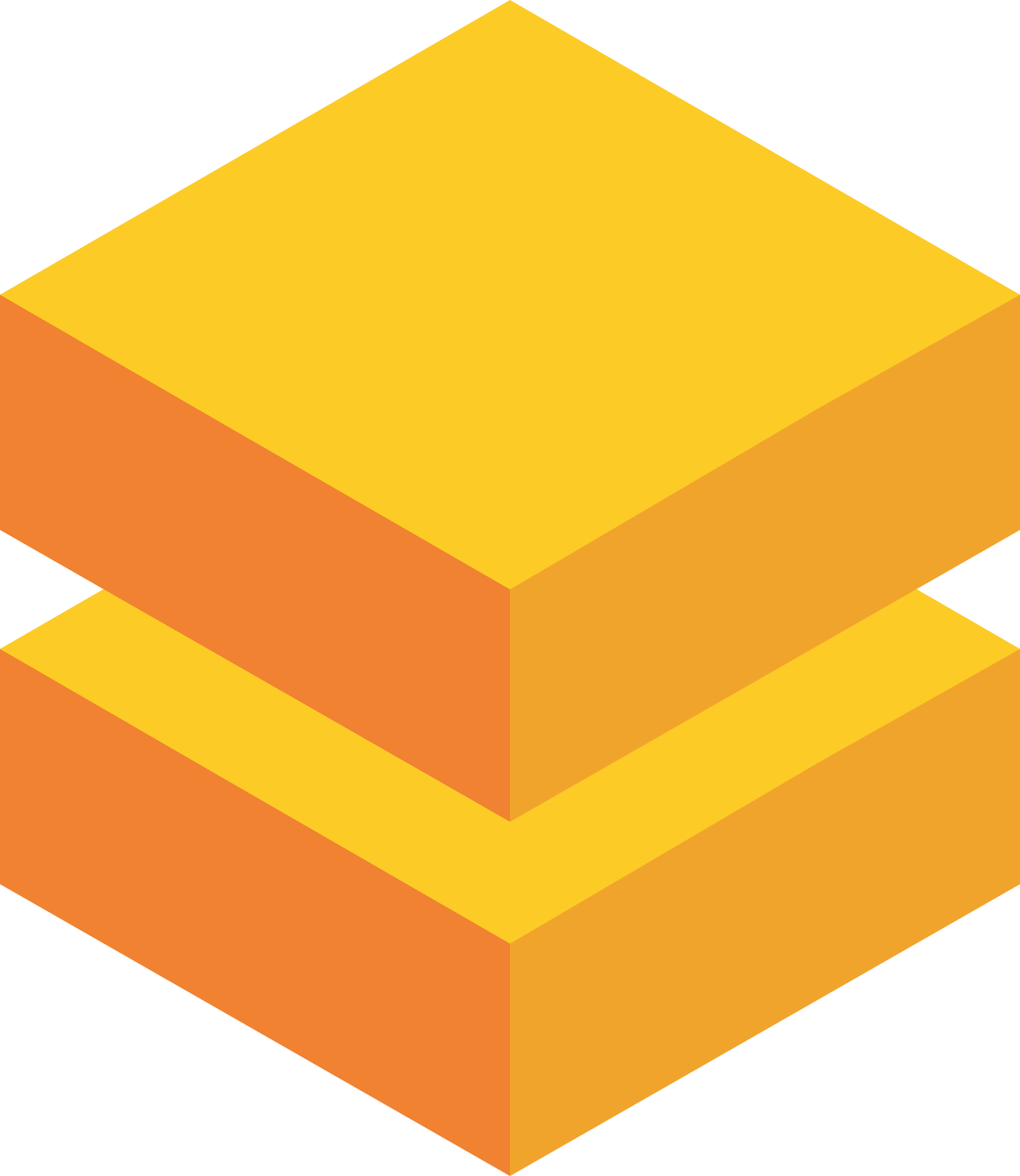 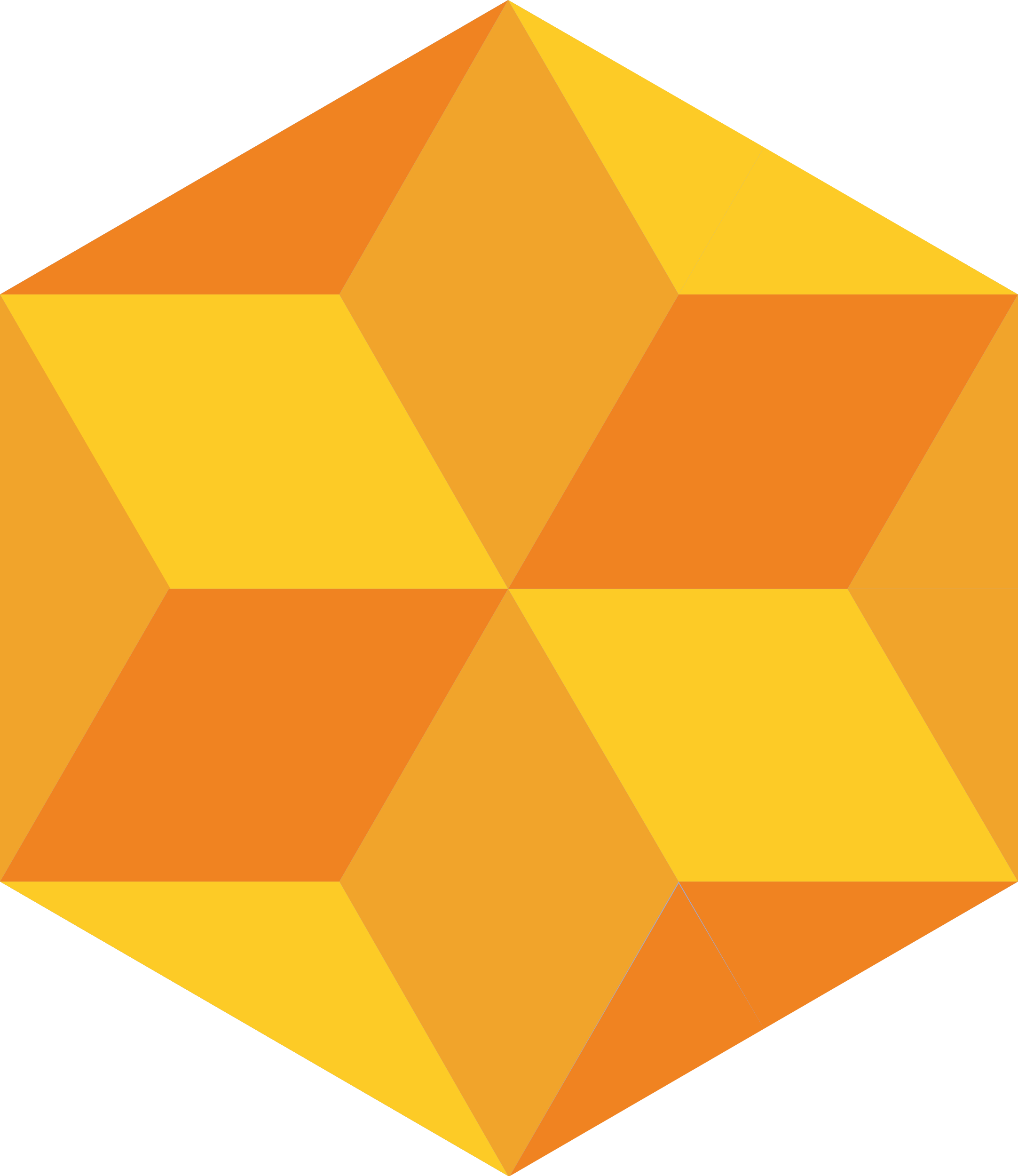 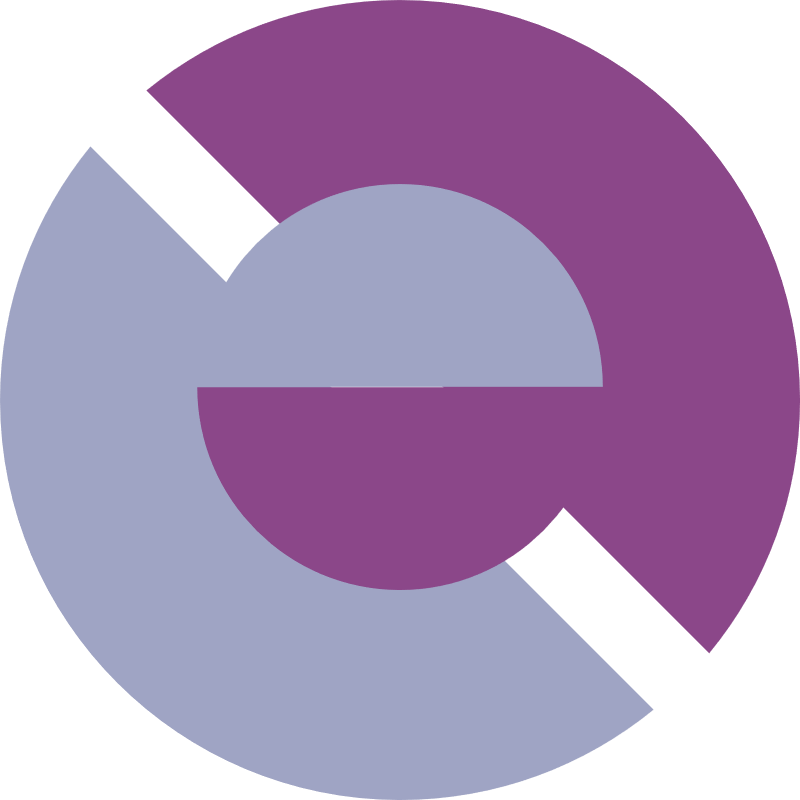 The Inflectra® Quality Platform
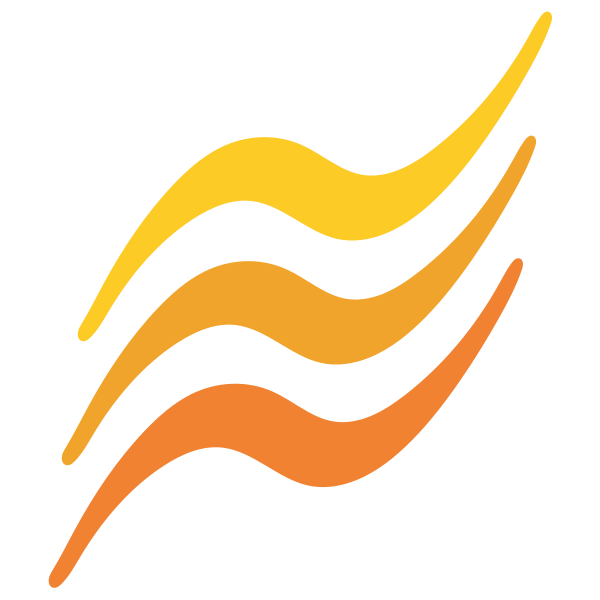 Program
Management
IT Service Management
Process Automation
Exploratory Testing
Integration Services
Agile &
DevOps
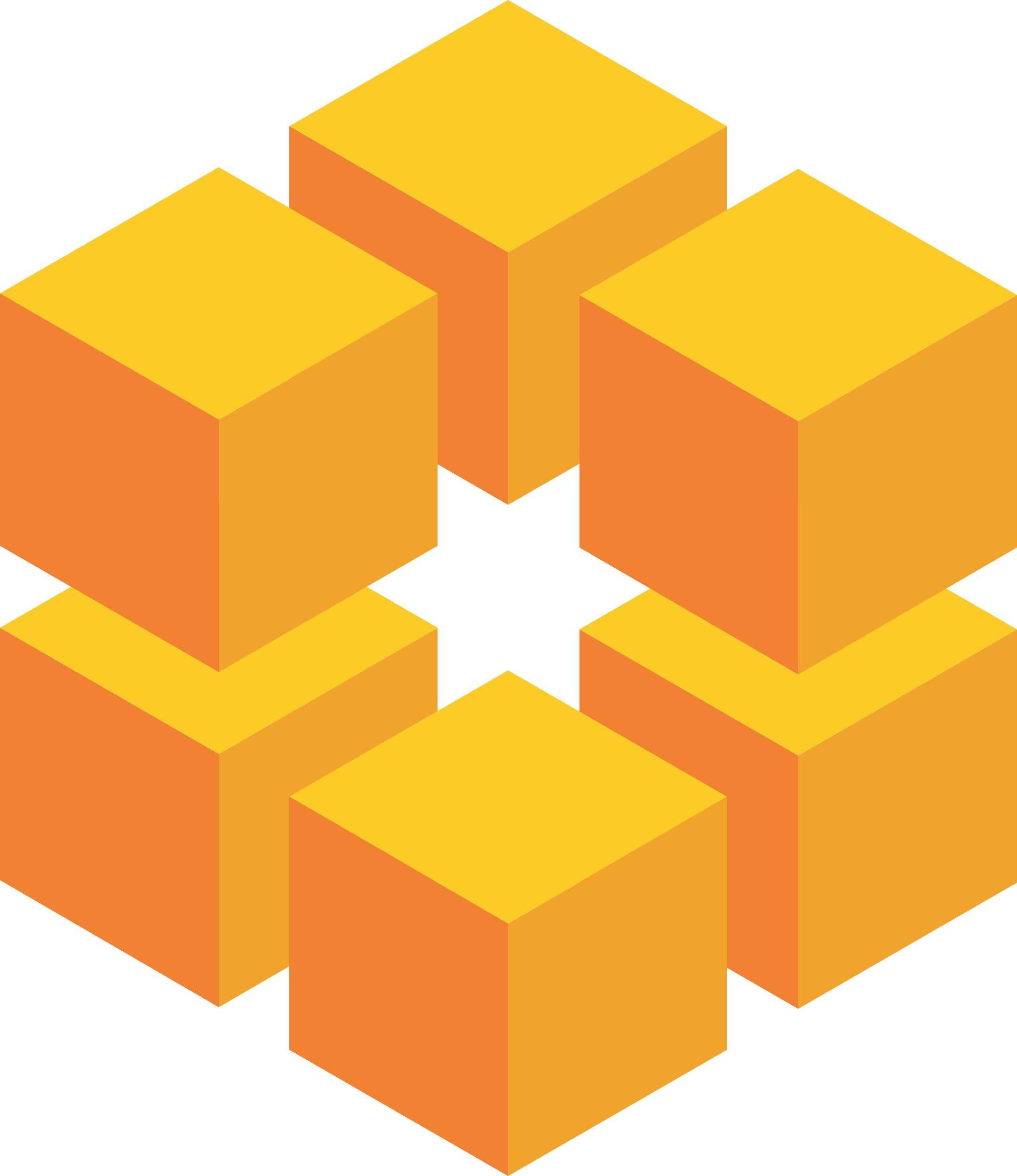 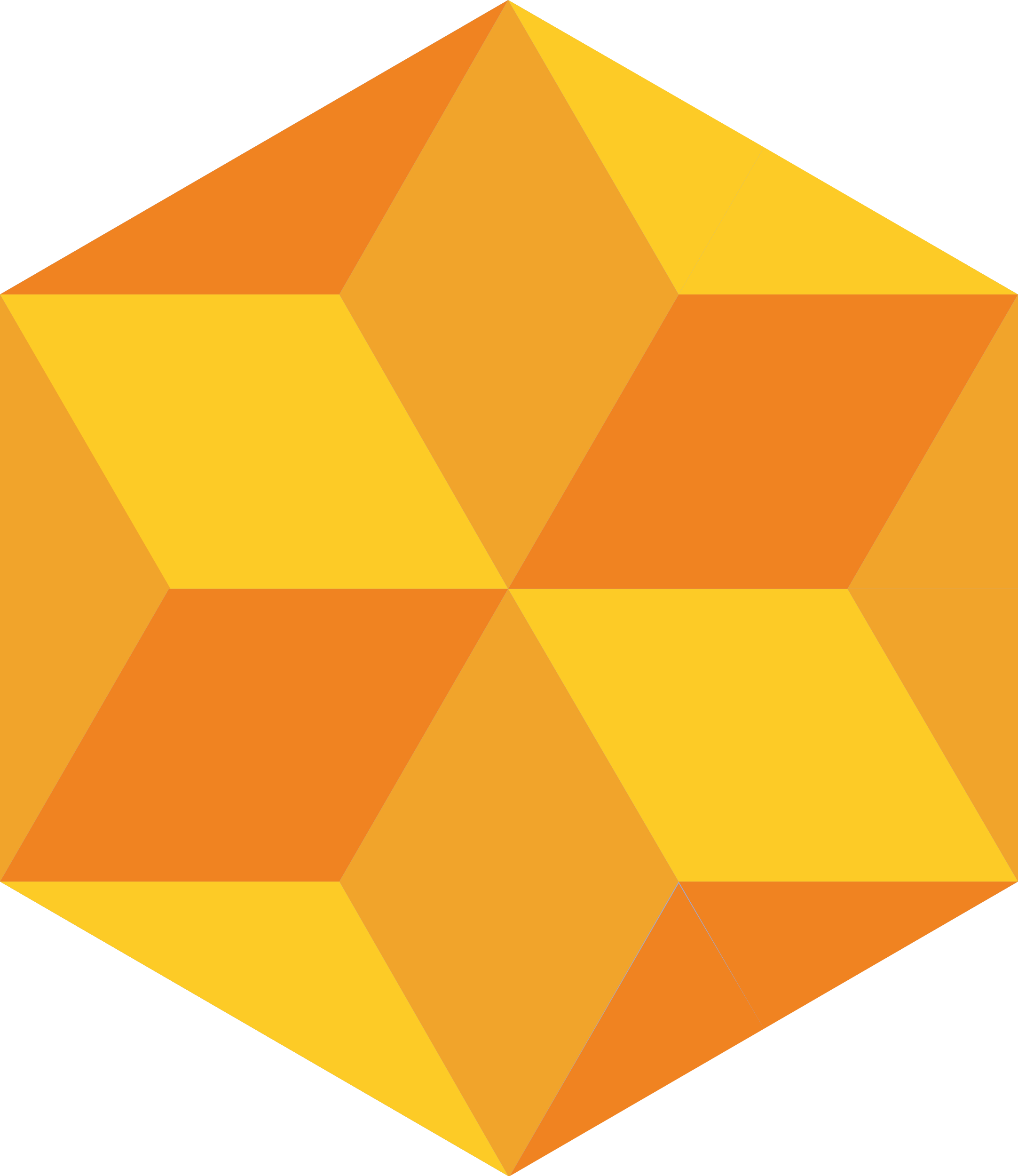 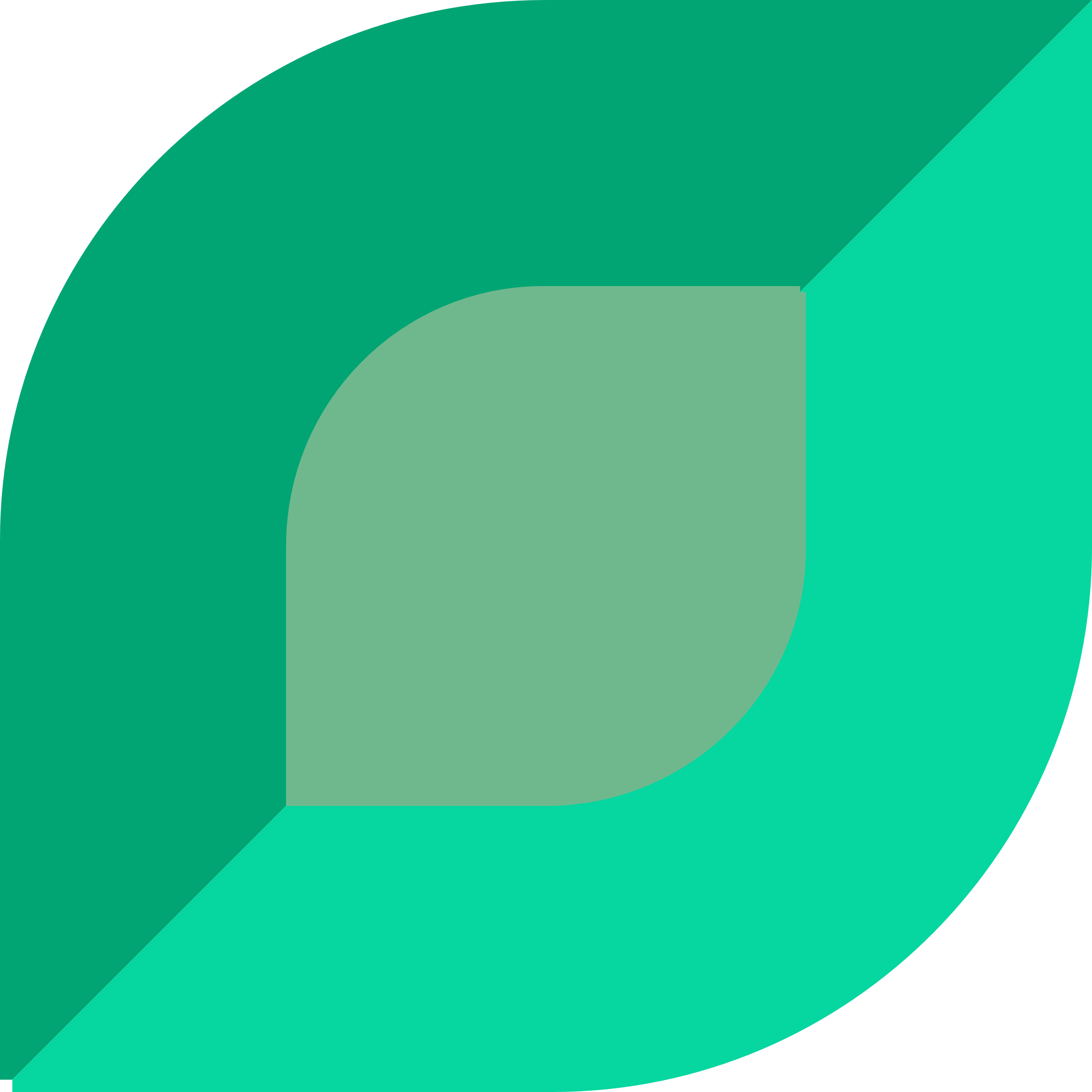 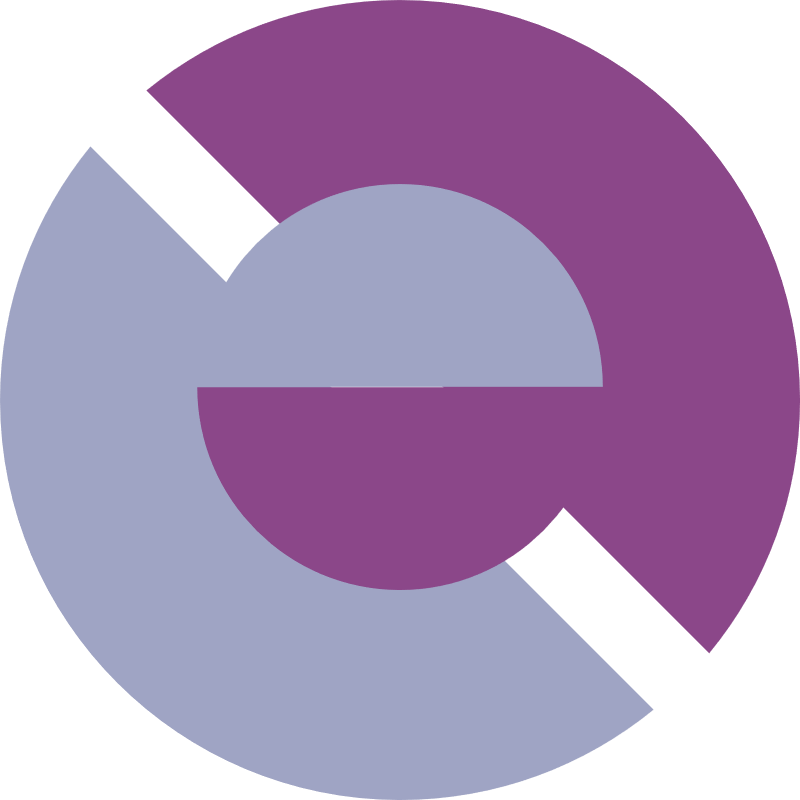 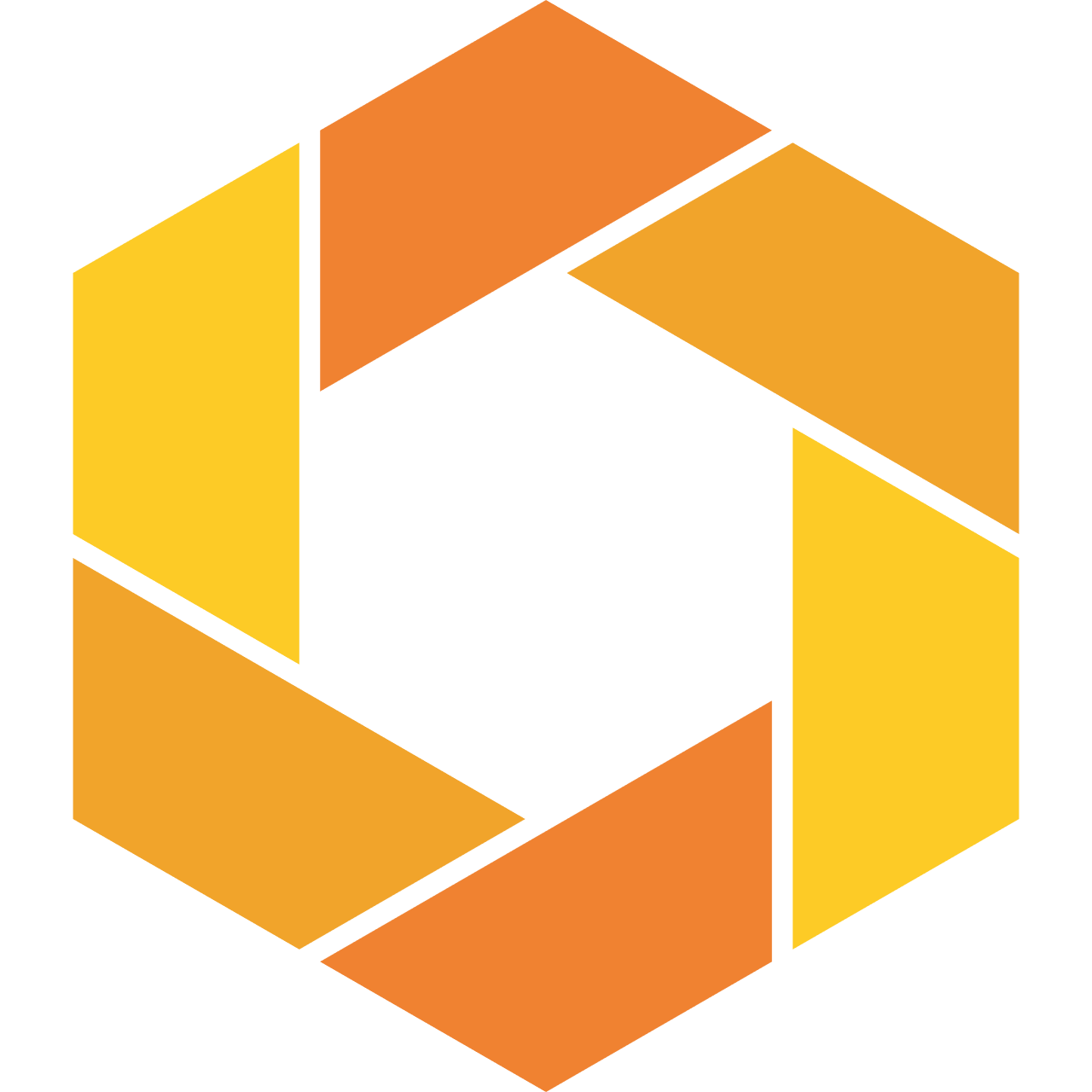 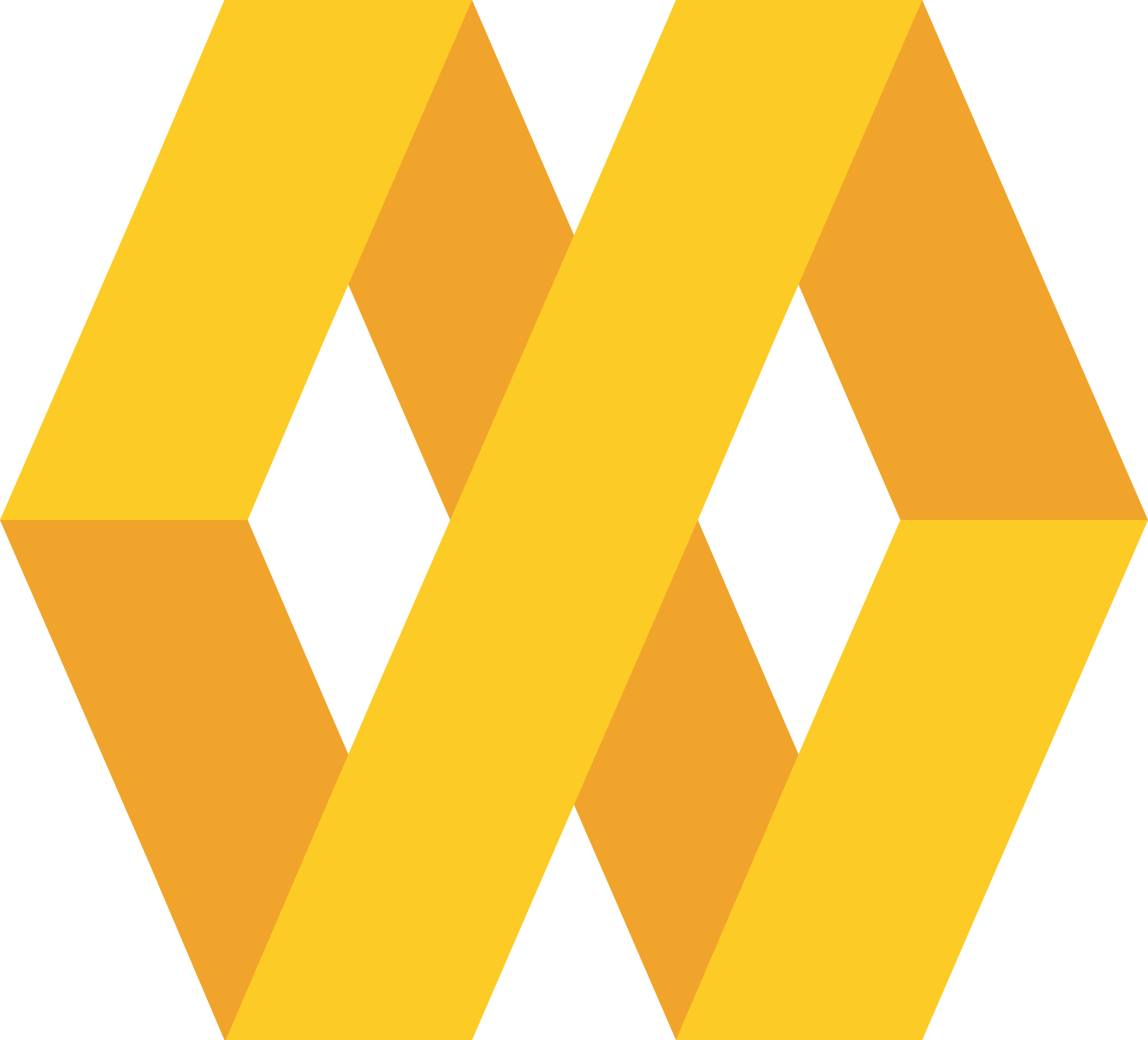 Our Customers (USA/Canada)
Government & Defense
Healthcare & Bio-Technology
Media & Telecom
Financial & Business Services
Energy, Industrial & Transport
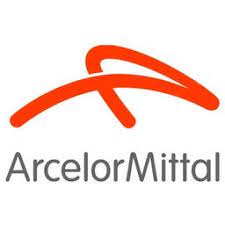 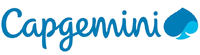 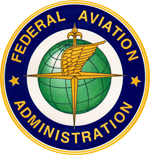 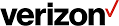 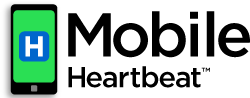 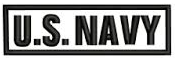 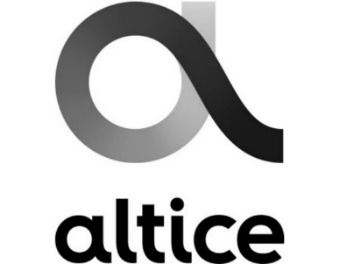 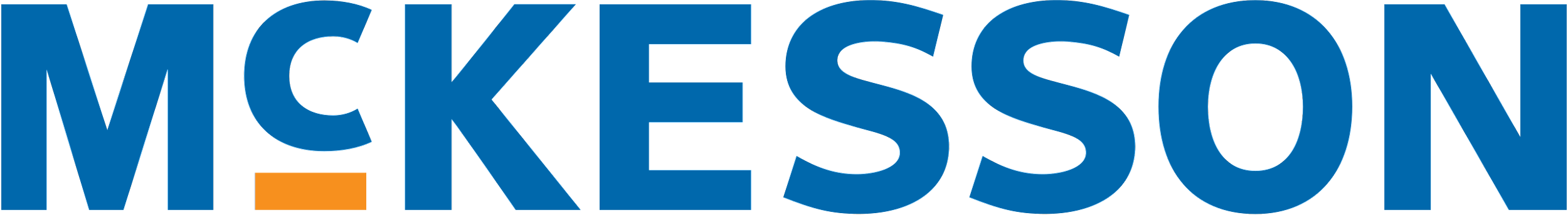 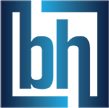 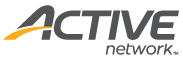 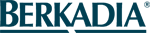 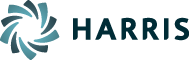 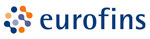 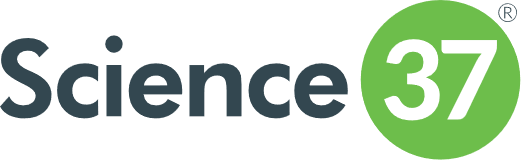 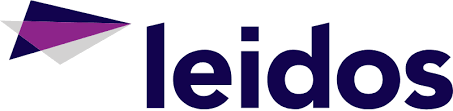 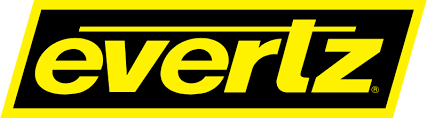 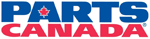 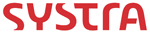 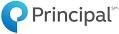 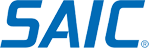 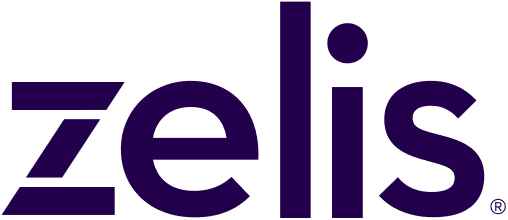 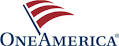 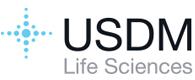 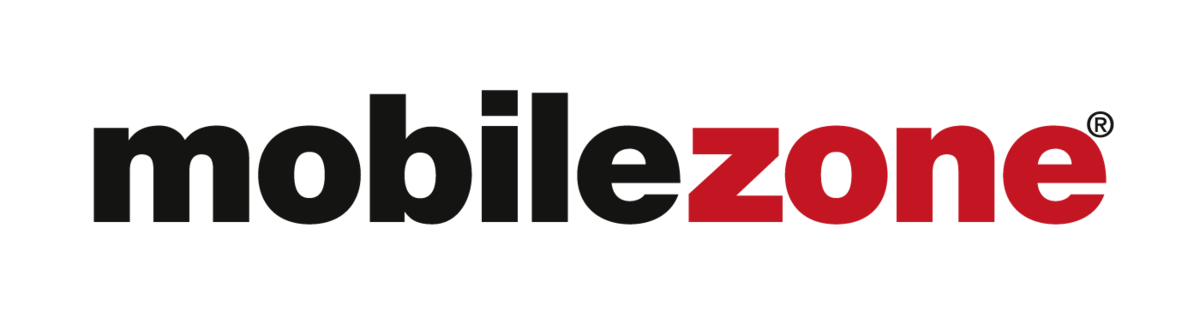 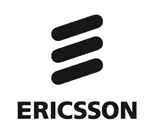 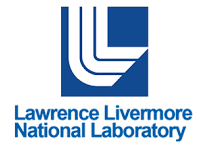 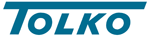 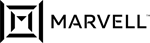 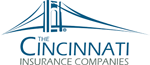 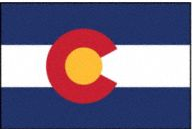 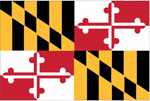 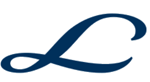 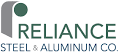 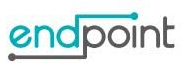 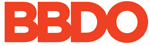 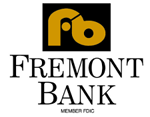 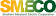 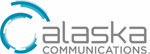 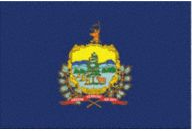 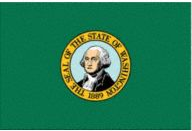 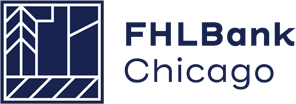 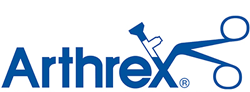 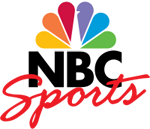 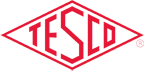 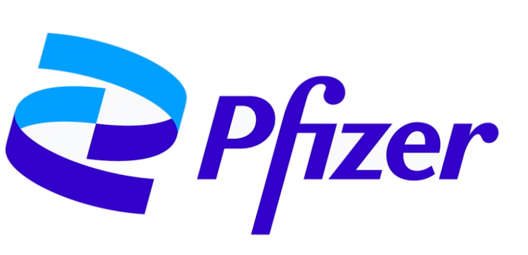 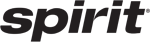 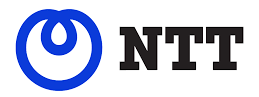 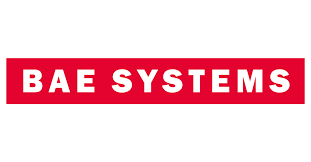 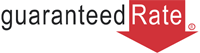 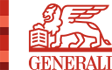 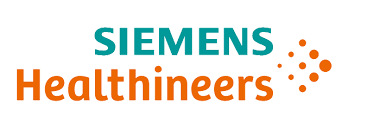 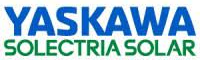 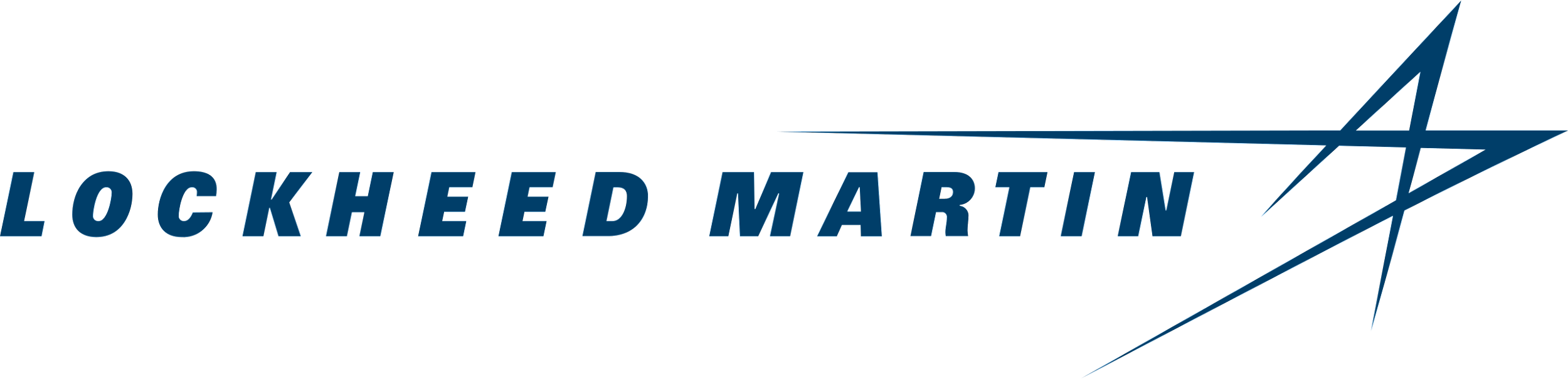 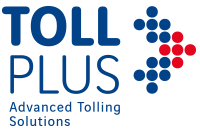 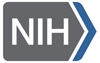 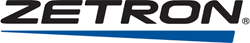 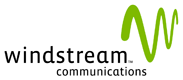 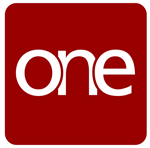 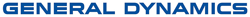 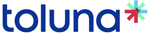 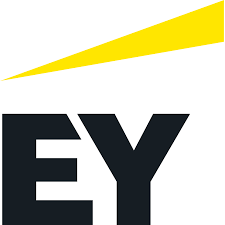 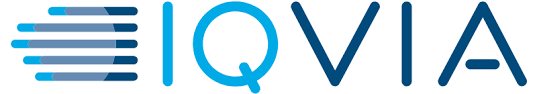 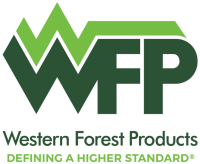 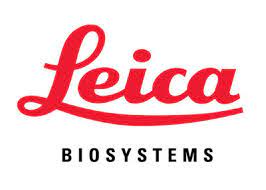 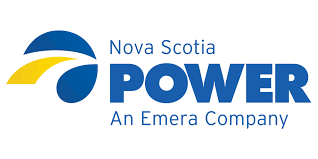 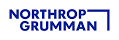 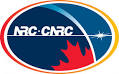 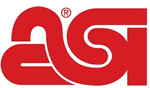 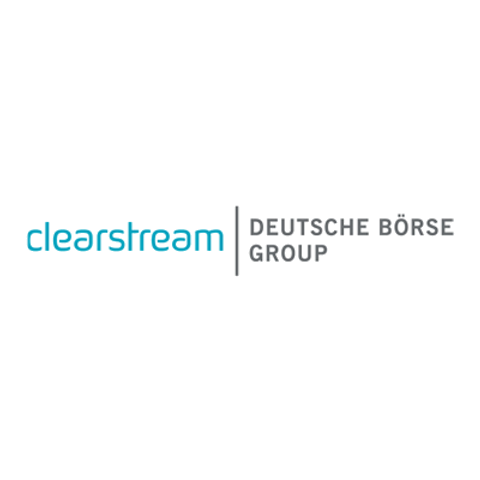 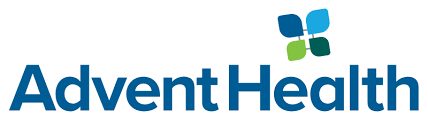 Our Customers (Europe)
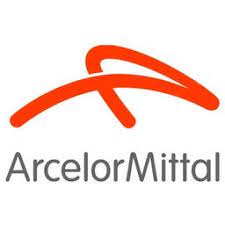 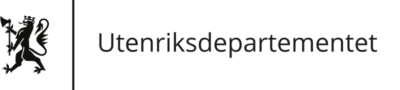 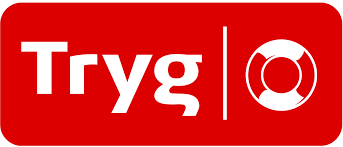 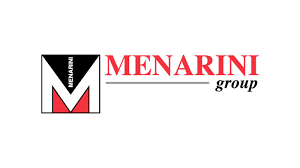 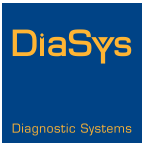 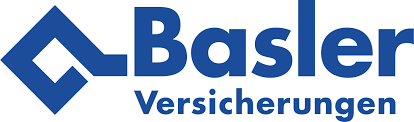 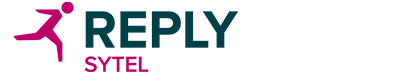 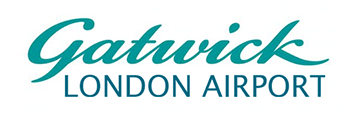 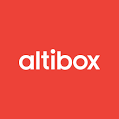 Government & Defense
Healthcare & Bio-Technology
Media & Telecom
Financial & Business Services
Energy, Industrial & Transport
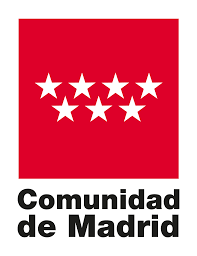 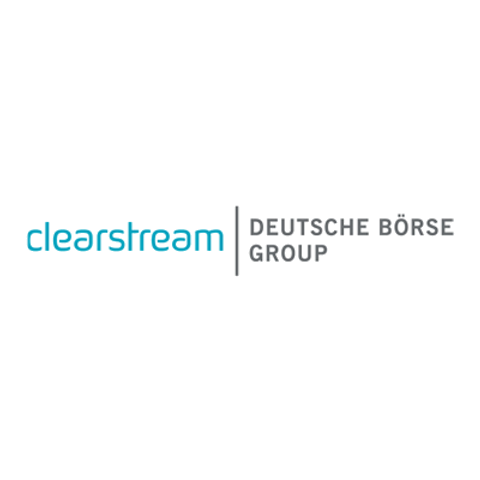 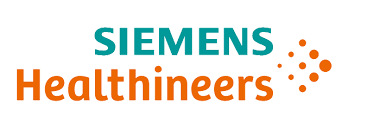 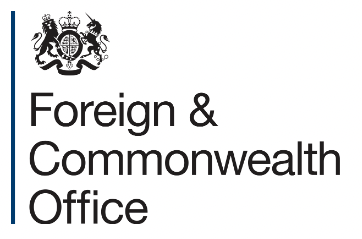 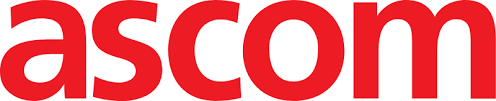 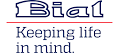 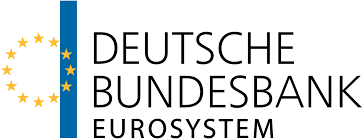 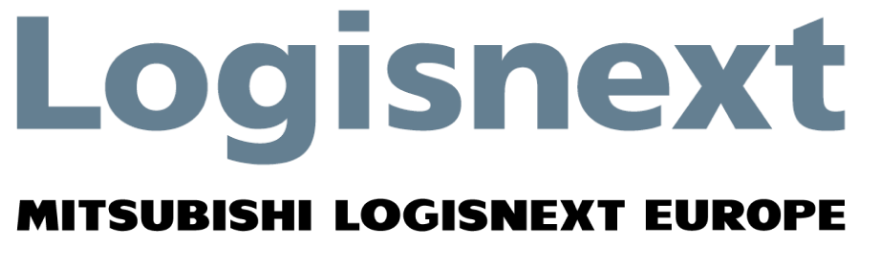 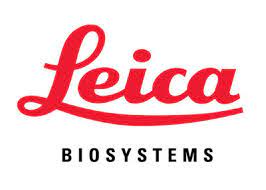 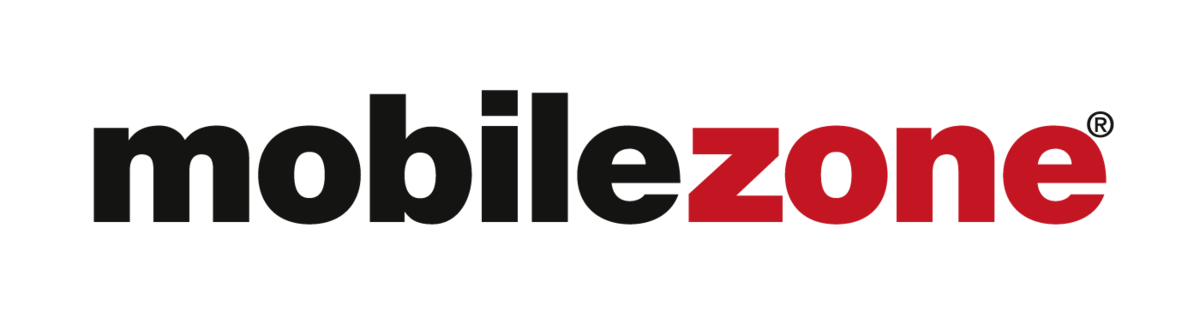 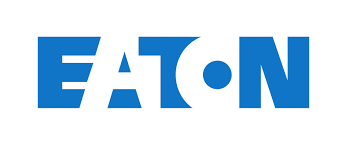 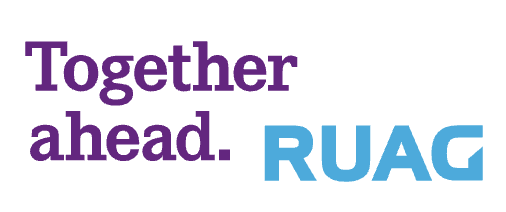 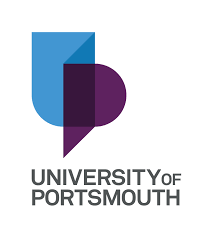 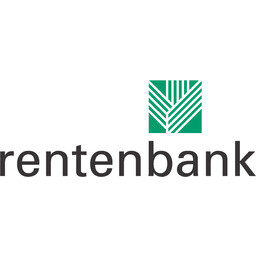 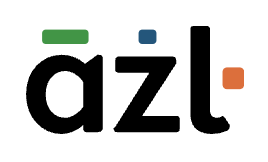 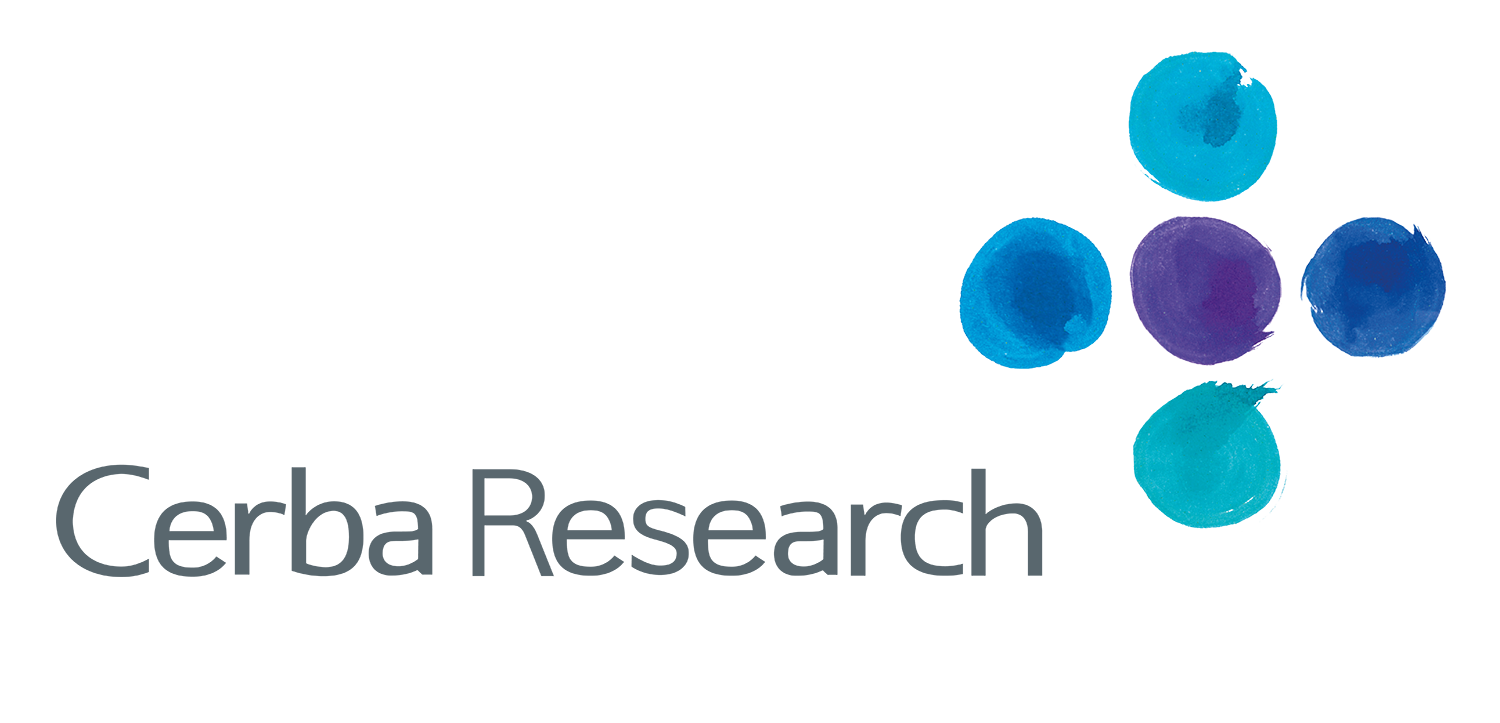 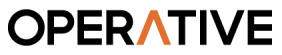 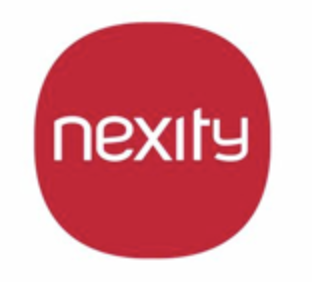 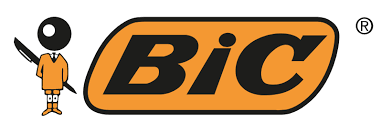 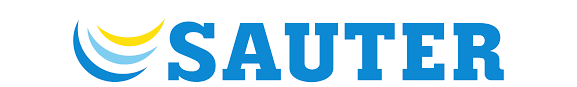 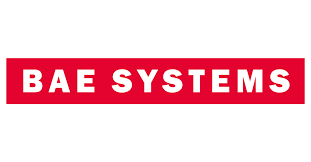 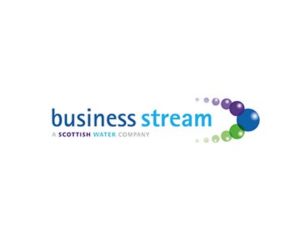 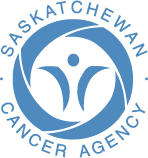 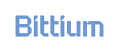 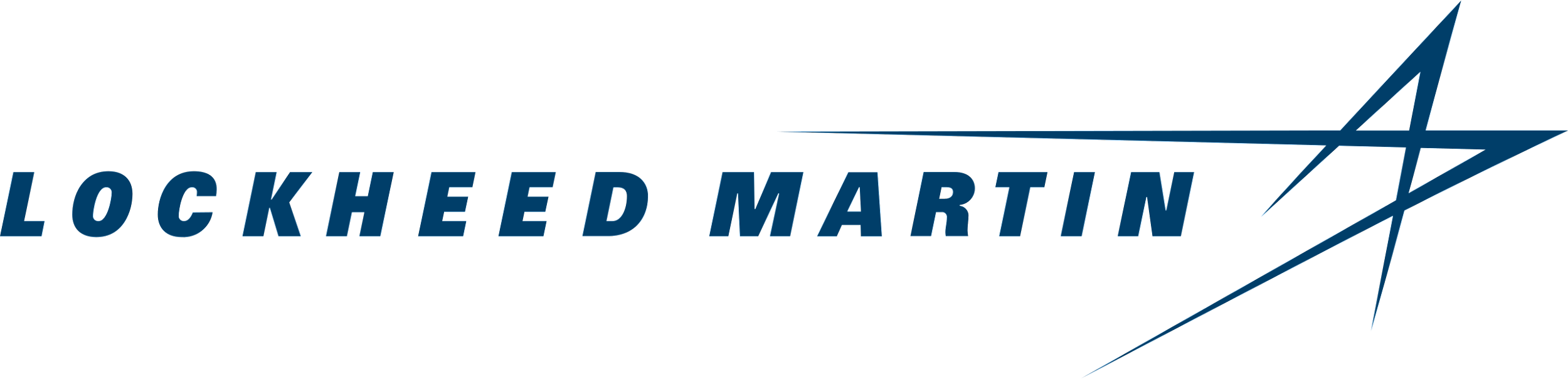 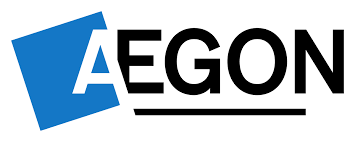 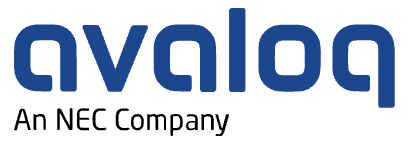 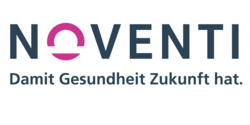 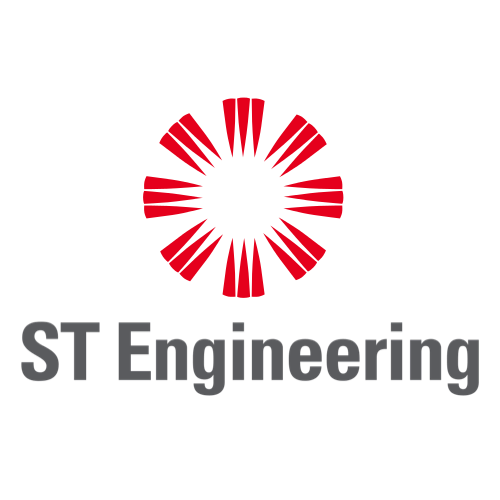 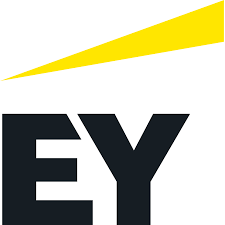 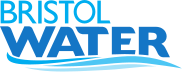 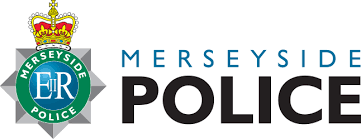 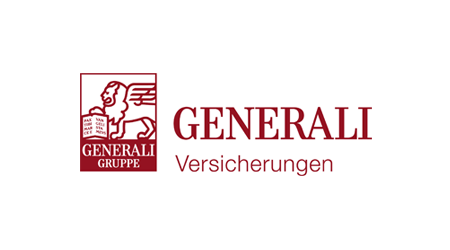 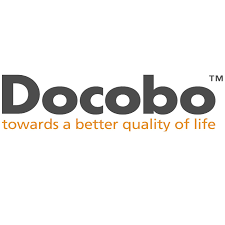 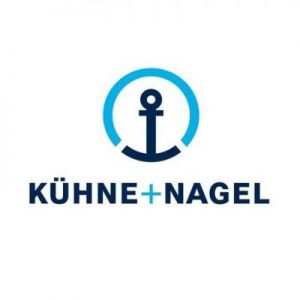 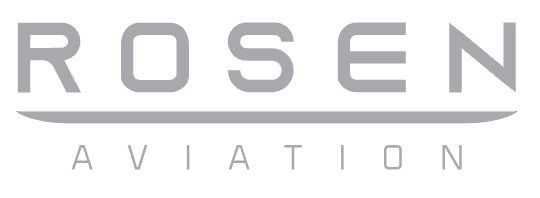 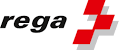 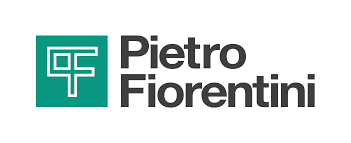 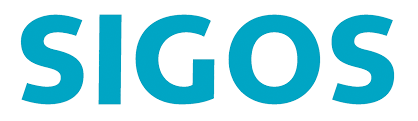 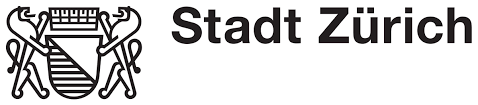 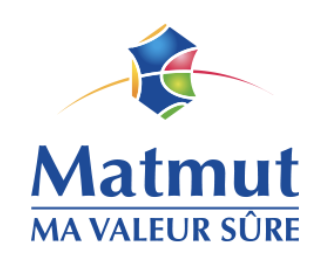 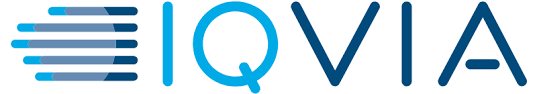 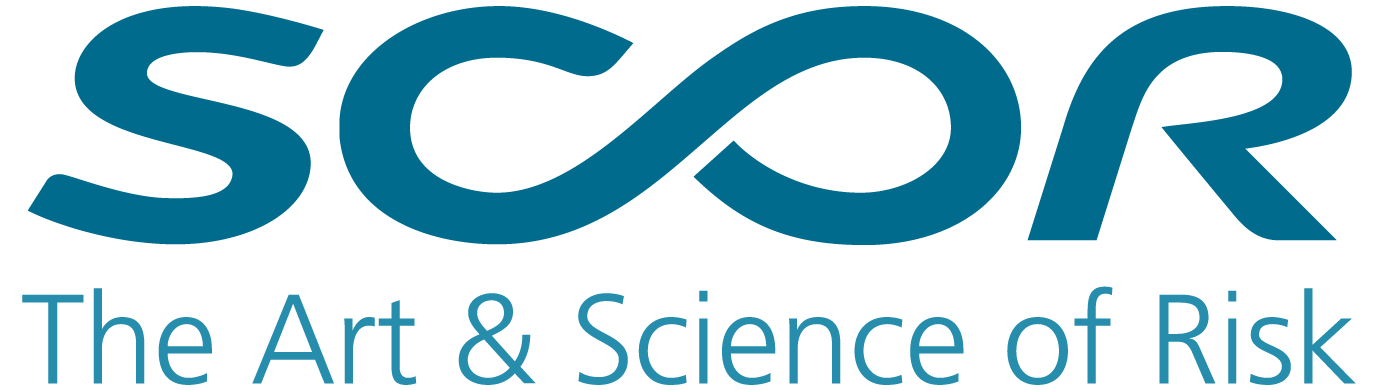 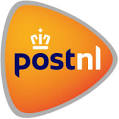 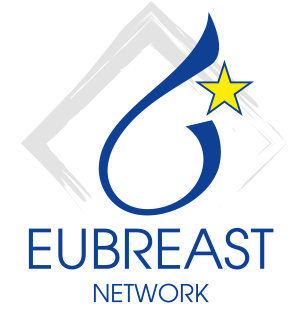 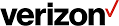 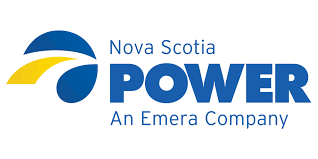 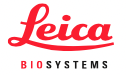 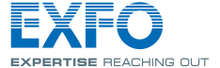 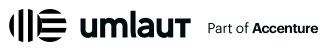 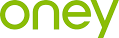 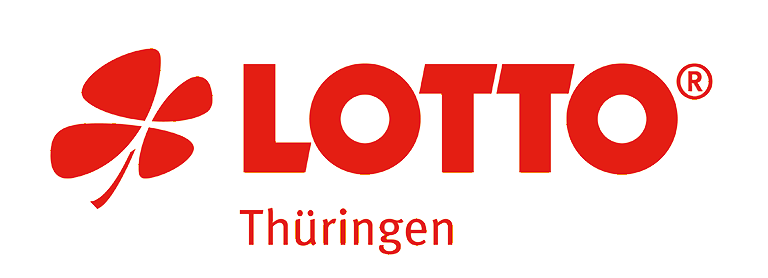 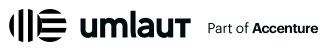 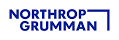 Our Customers (Global)
Australia / NZ
Latin America
Africa
Middle East
Asia
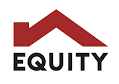 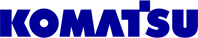 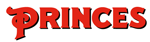 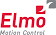 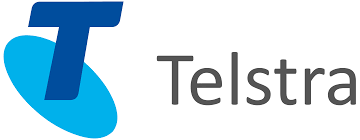 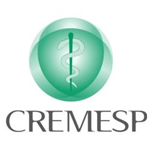 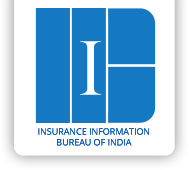 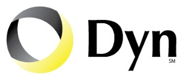 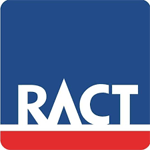 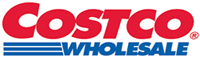 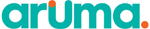 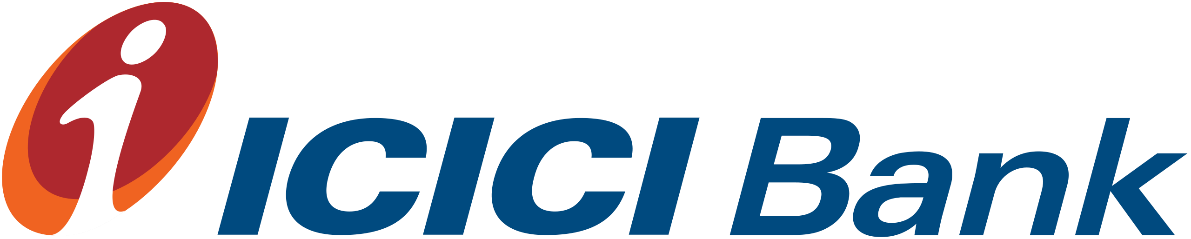 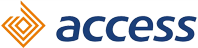 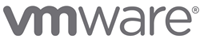 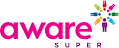 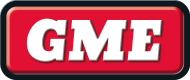 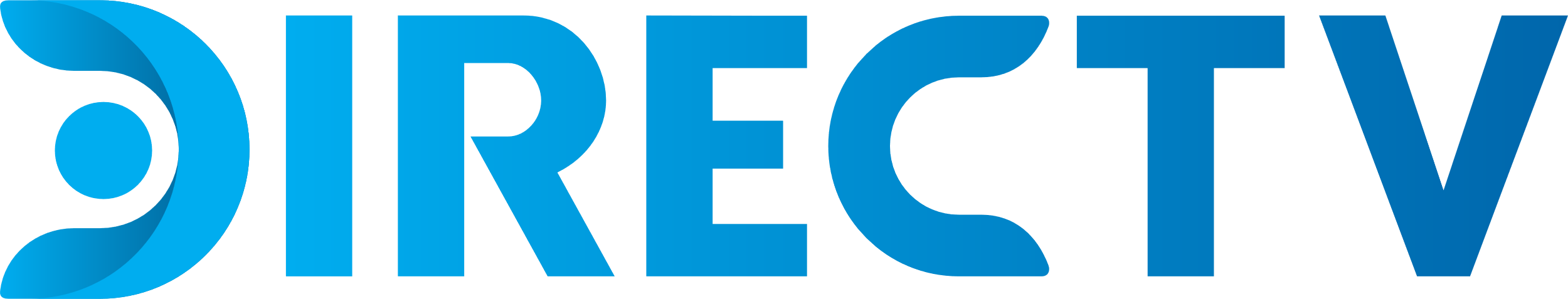 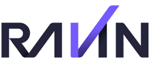 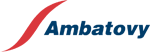 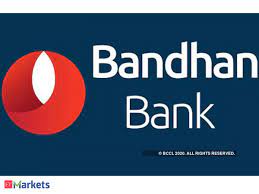 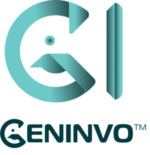 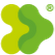 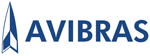 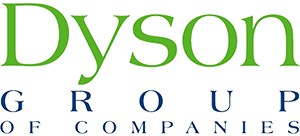 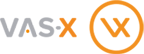 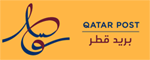 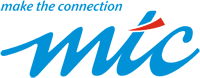 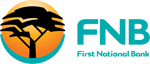 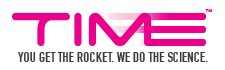 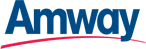 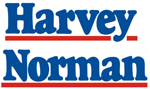 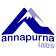 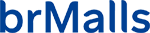 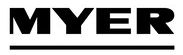 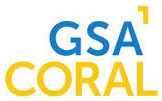 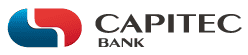 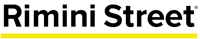 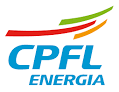 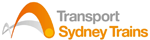 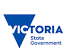 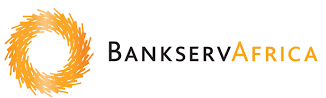 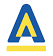 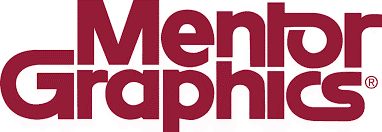 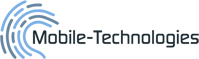 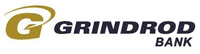 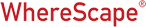 Key Global Partners
North America
South America & Mexico
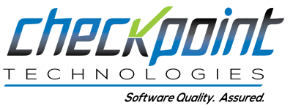 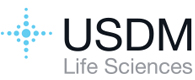 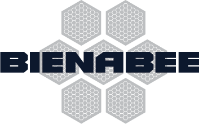 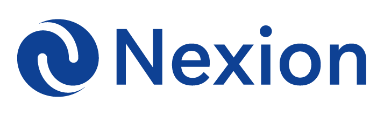 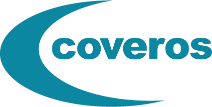 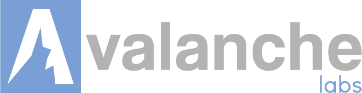 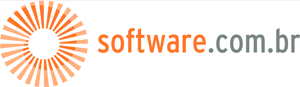 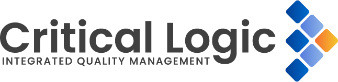 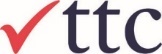 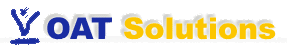 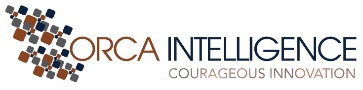 Asia
Europe
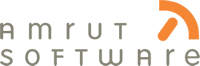 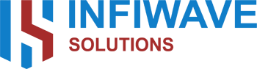 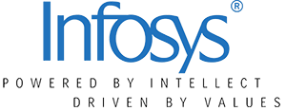 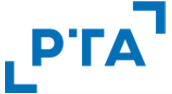 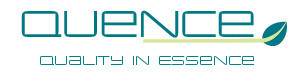 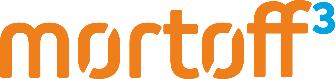 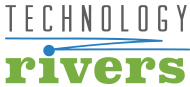 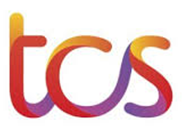 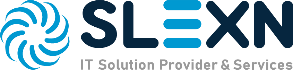 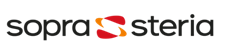 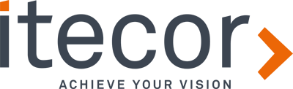 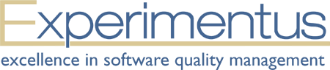 Australia
Middle East & Africa
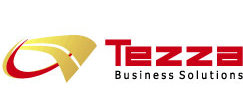 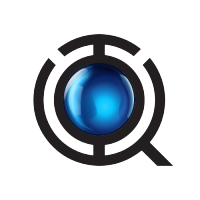 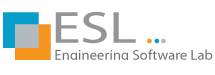 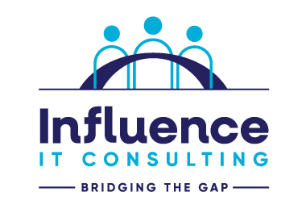 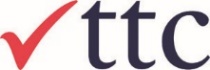 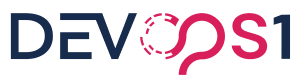 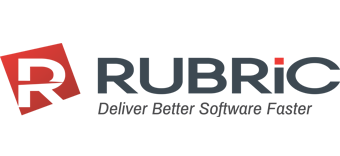 Page: 9
How Are We Different?
harmony
[Speaker Notes: Make great products
Help you work together
Help you deliver your products faster, more easily, with less pain, and less stress

At a grand scale – we’re passionate about making products that you will find transformative to how you work. 

We both want to use our tools every day to help you do a whole number of complex things, and at the same time get out of your way so you don’t need to worry about SpiraPlan and can instead focus on helping your own customers]
How Do We Foster Harmony?
Across Disciplines
Through Simplicity 
Across Ecosystems
Harmony Across the Disciplines
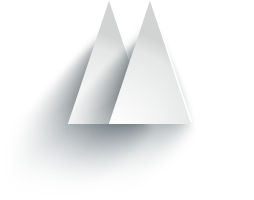 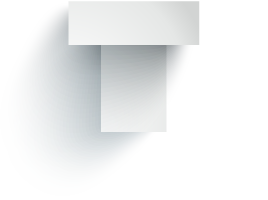 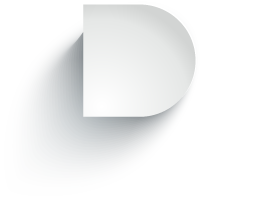 Developers
Managers
Testers
We consider each of these three stakeholders groups when designing our products, so that everyone in teams can get the most out of our products.
Simplicity = Productivity from Day One
Less Time Doing:
More Time Doing:
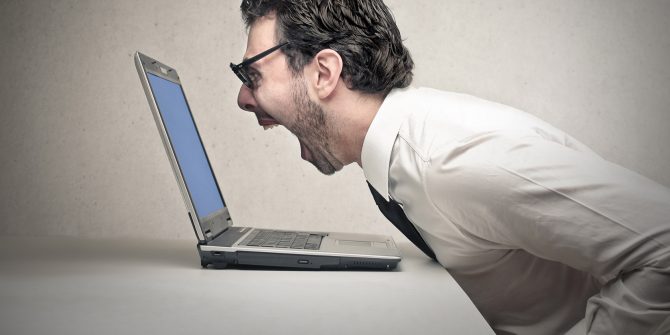 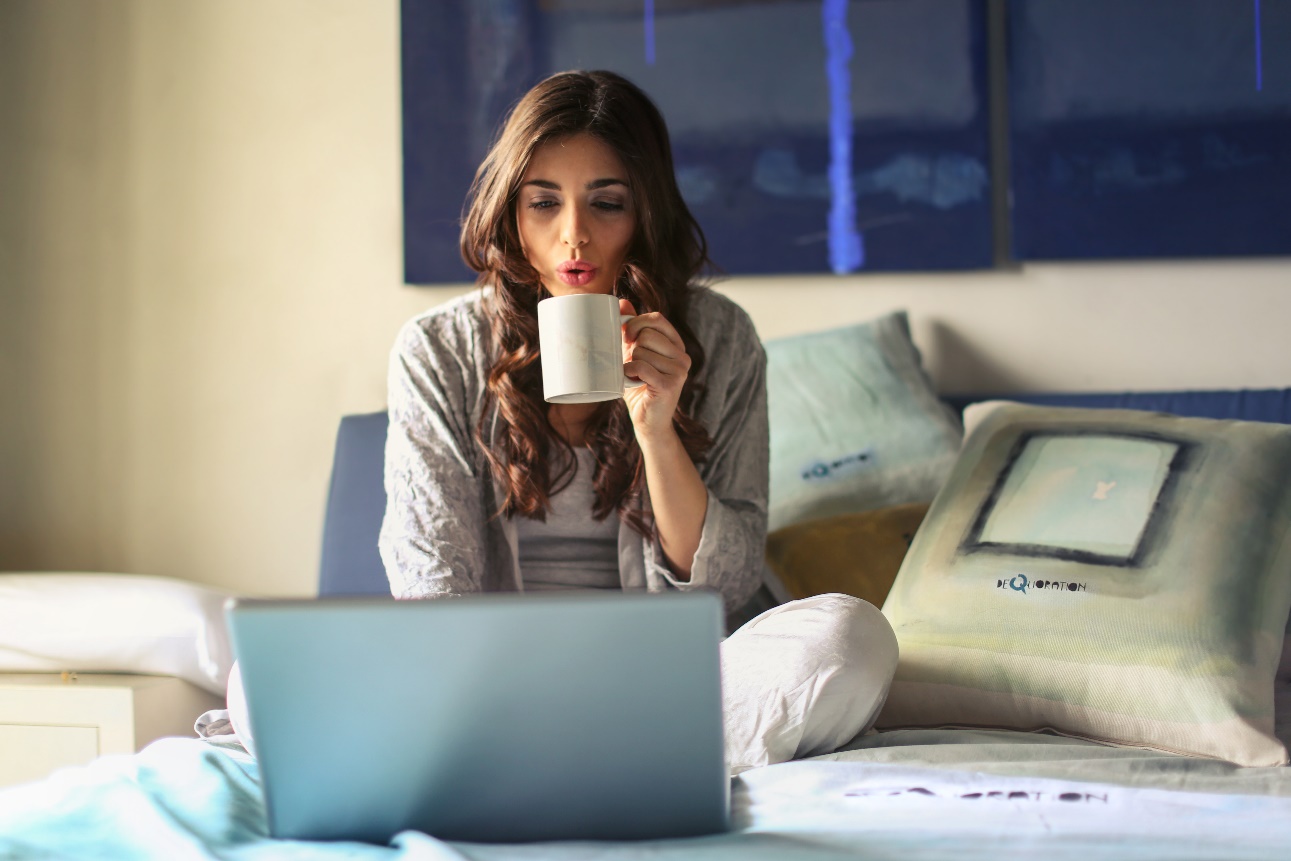 No plugins, customization or configuration needed day one
Harmony Across Ecosystems
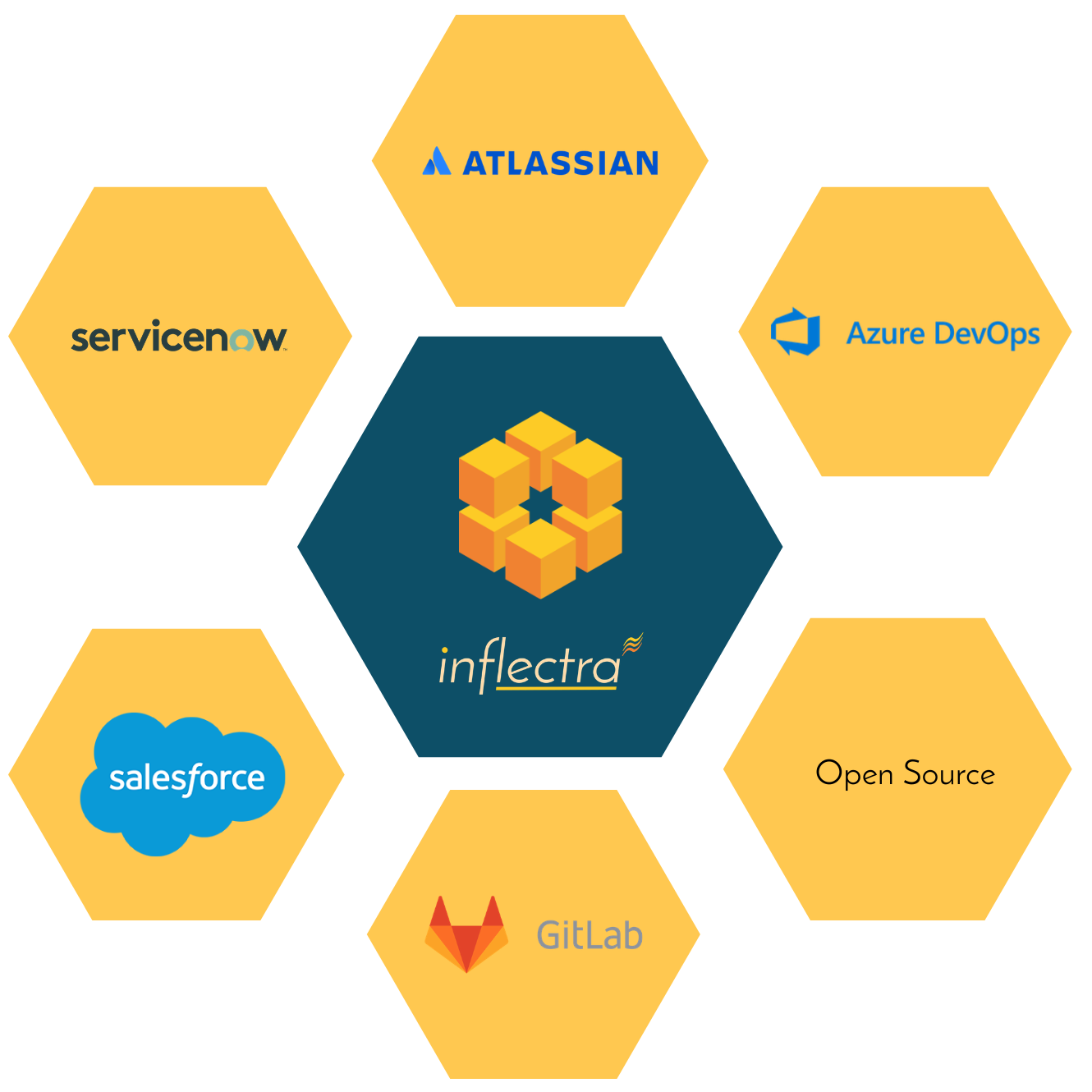 We recognize that you need to integrate our solutions with other tools and systems
We make this easy and straightforward so you can get working faster & easier
Our Unique Sales Proposition
Focus on new technologies
Responsive to market & customers needs
Integration with 3rd party tools
Short learning curve, easy deployment 
Easy and intuitive 
SaaS option
Seamless migration/Import
Inflectra’s lightning fast response times & reactivity
No extra modules to purchase
Simple concurrent licensing
Unlimited everything (storage, API calls, Projects, Products)
Single & transparent pricing
Cost vs. equivalent alternatives
One integrated tool, noadd-ons
Fully customizable
For Devs, Testers & Managers
Powerful reporting features
Integration with 3rd party tools
We offer unique features for different industries
While offering simplicity and usability for everyone
Auditability and end-to-end traceability
Data Privacy, Securitybaked in
Generation of Compliance Documentation
Specific Features for Regulated Industries
Workflows & Electronic Signatures
Integrated Risk Analysis and Management
Bridging Between Agile and Compliance
Support for Regulated Processes
Modern, Agile Processes
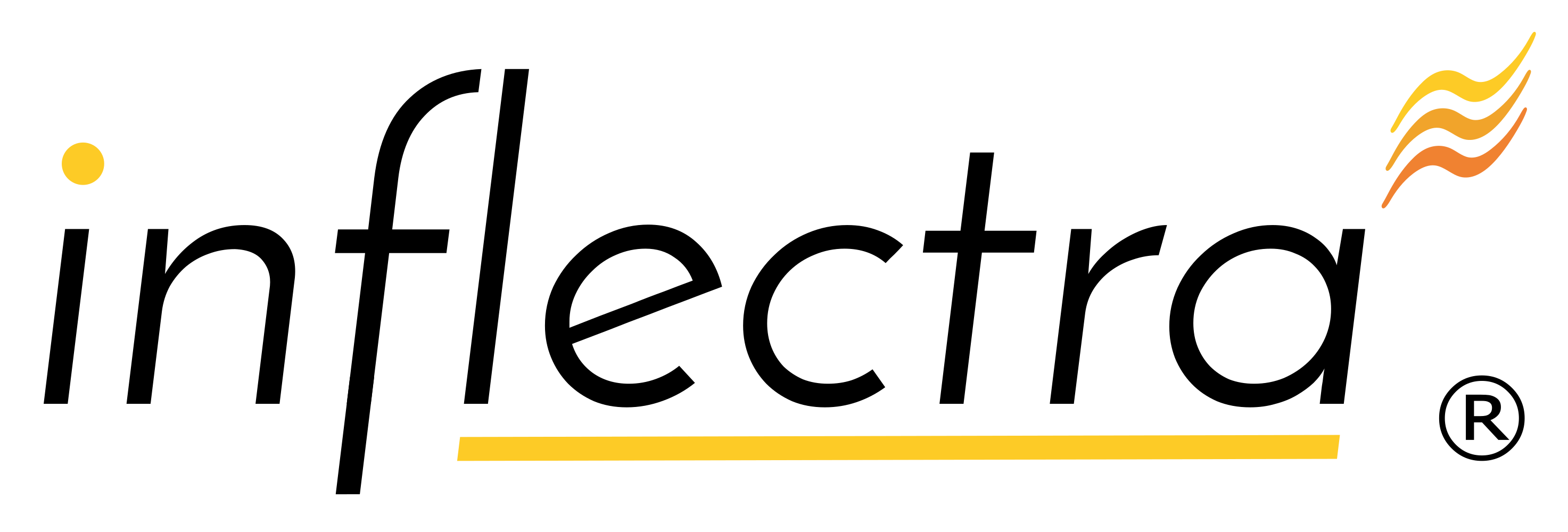 CI / CD
Scrum
Kanban
Scaled Agile
DevOps
Distributed Teams
Remote Working
Cloud-Based
Baselining
Risk Management
Electronic Signatures
Data Privacy
Compliance
Workflow
Requirements Mgt
On-Premise
What Do Our Customers Say?
“
“
“
Working with enterprise software in the Finance/Accounting area, I open many support tickets for issues. This time, it's different. I just had to let your team know what a great product Spira is. We mostly need to perform manual tests of key system controls during the SaaS provider's upgrades throughout the year. I'm still learning the product. But, *every single time* I've thought "gee, I bet it doesn't do [fill in blank]," I'm proven wrong. Not only have I not experienced any pain points, but it's almost fun to use such a well-designed product that lets me get to work and get my job done efficiently. So, thank you.
 	- Michael Aust, Plenty Unlimited Inc.
The Customer Service is always quick and efficient to answers questions or issues, which have been few in the 4 years we have been on the product. They continue to develop new features and add to the base product, which is only helping it to grow and stay current with the latest development trends. I love that we have a turn-key solution hosted for us at an affordable price, something no other product we looked at could provide us for the money we had to spend. 
	- Vanessa Smith, Advent Health
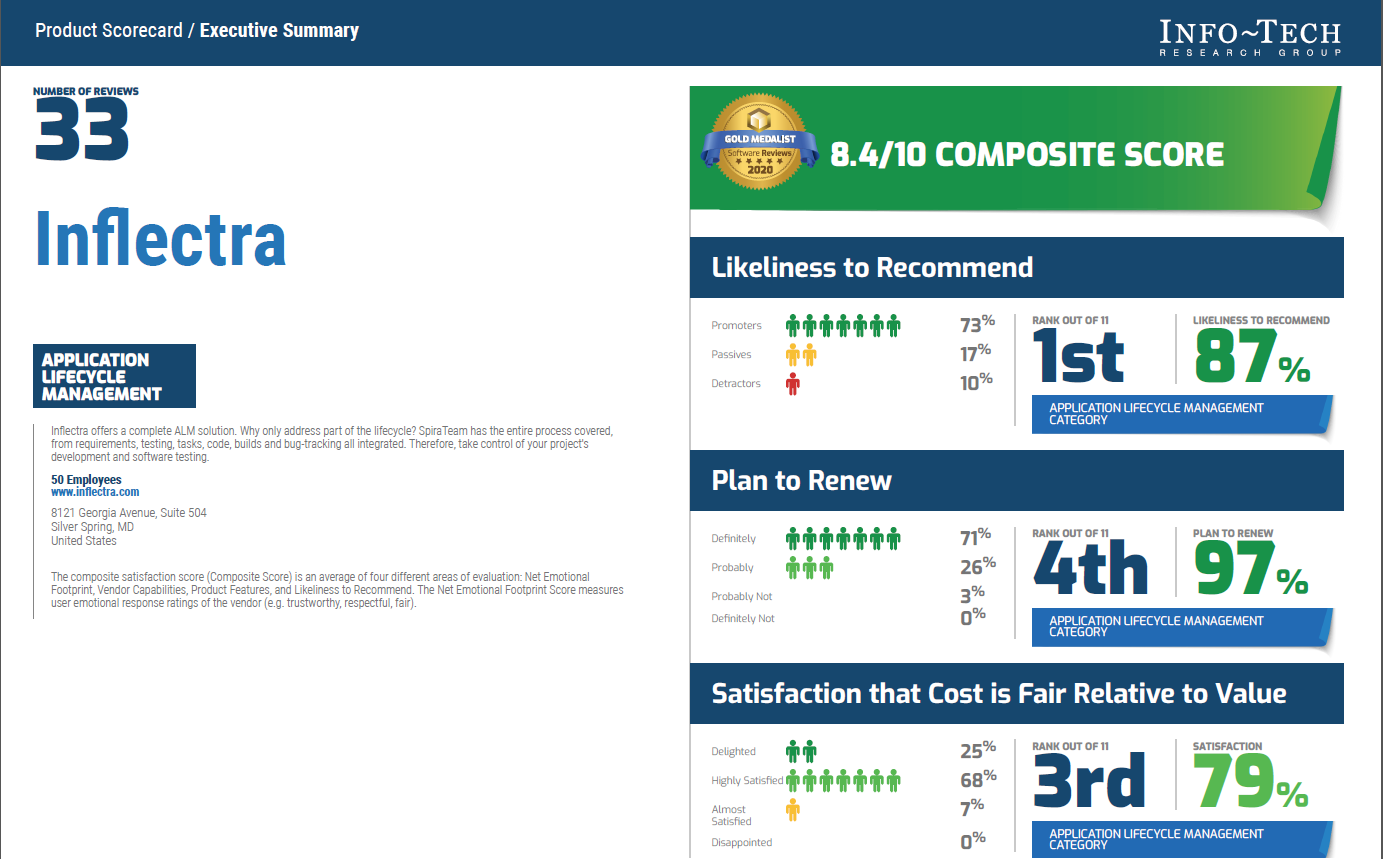 What People Say
Compliance with International Standards
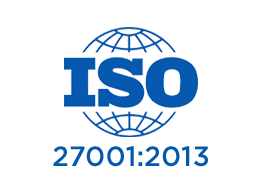 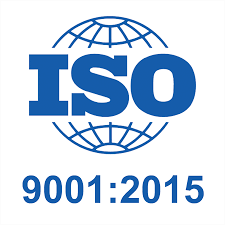 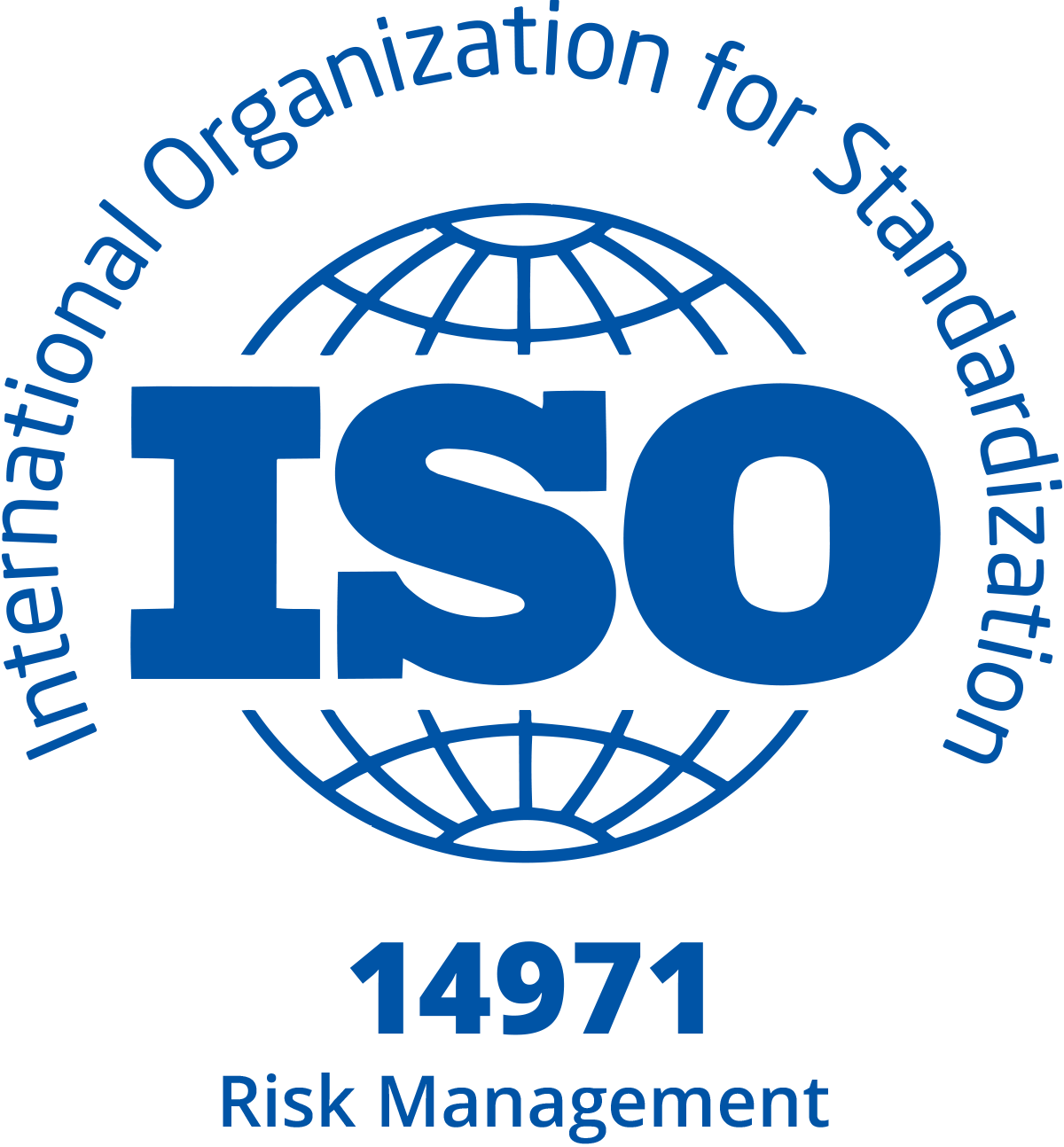 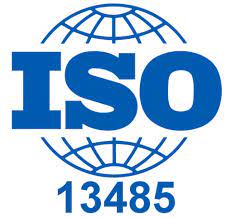 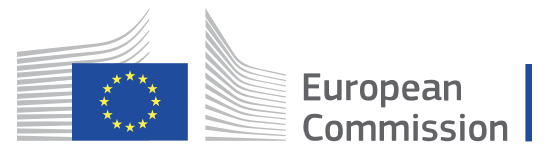 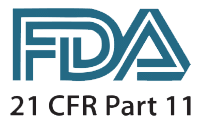 EudraLexVolume 4Part I & II
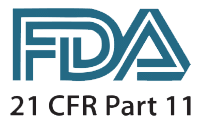 Guidance on Data Integrity
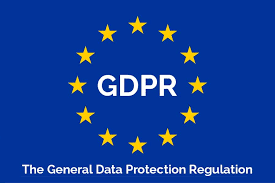 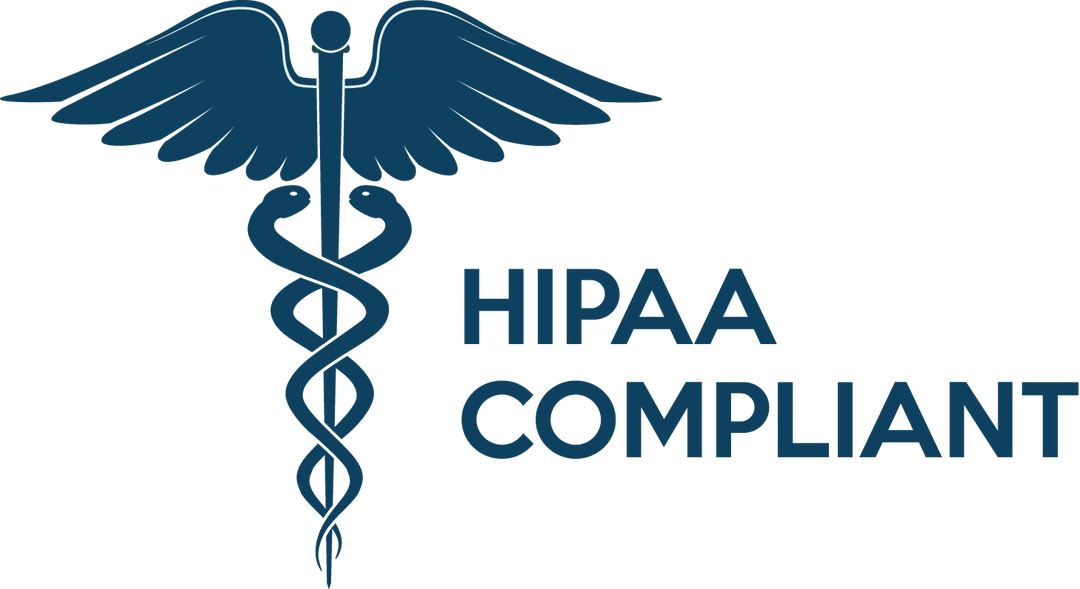 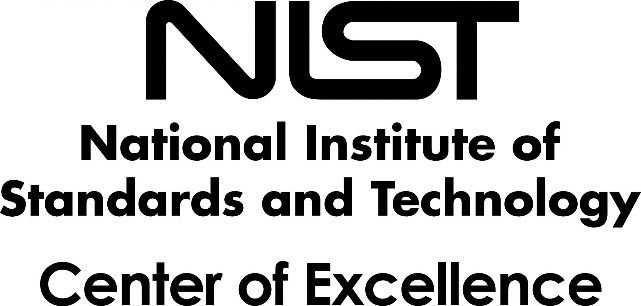 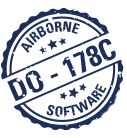 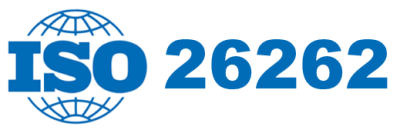 What do we do?
The Inflectra® Platform
KronoDesk®
Customer Service Desk
SpiraCapture™
Exploratory Testing
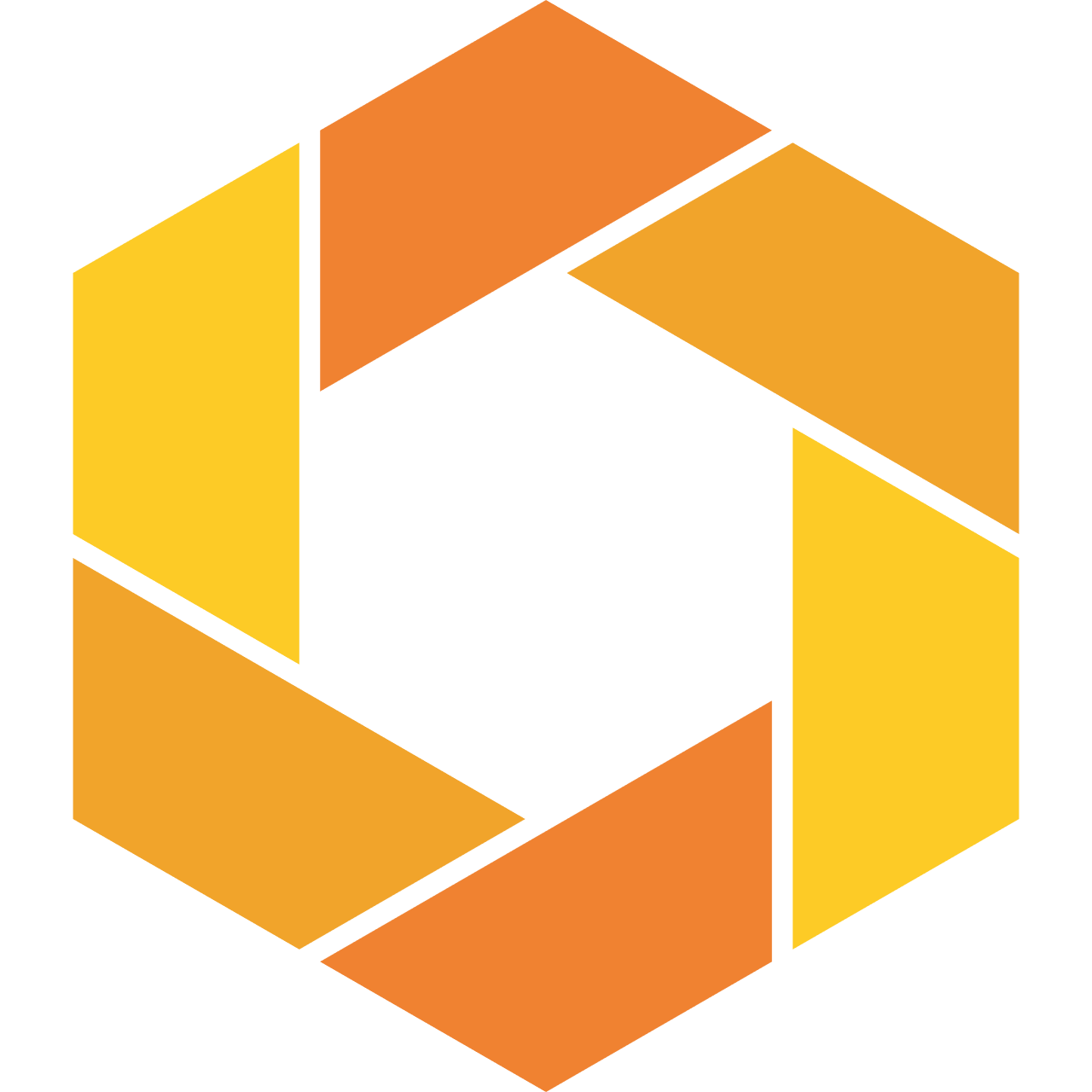 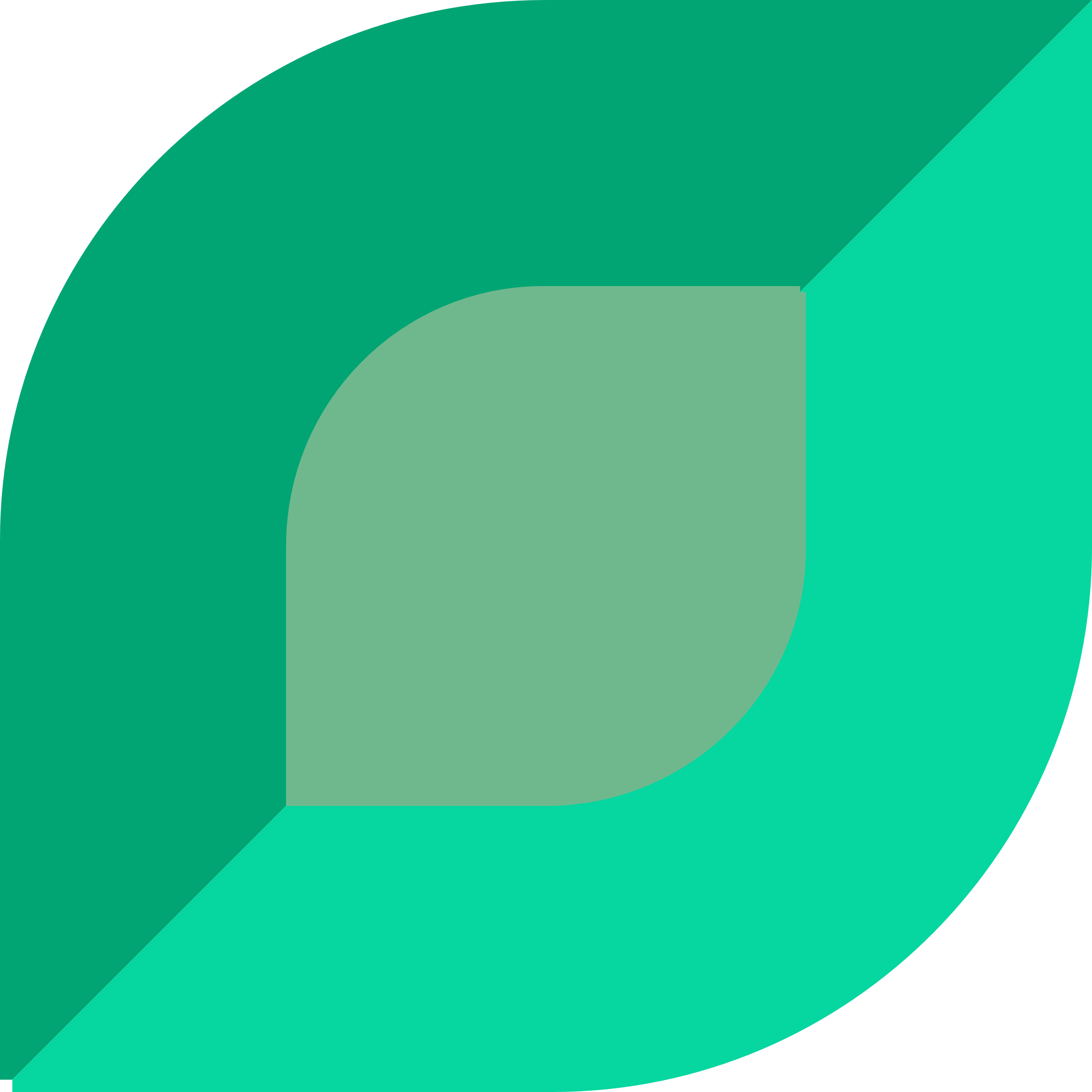 SpiraPlan®
Agile Program & Portfolio Management for the Enterprise
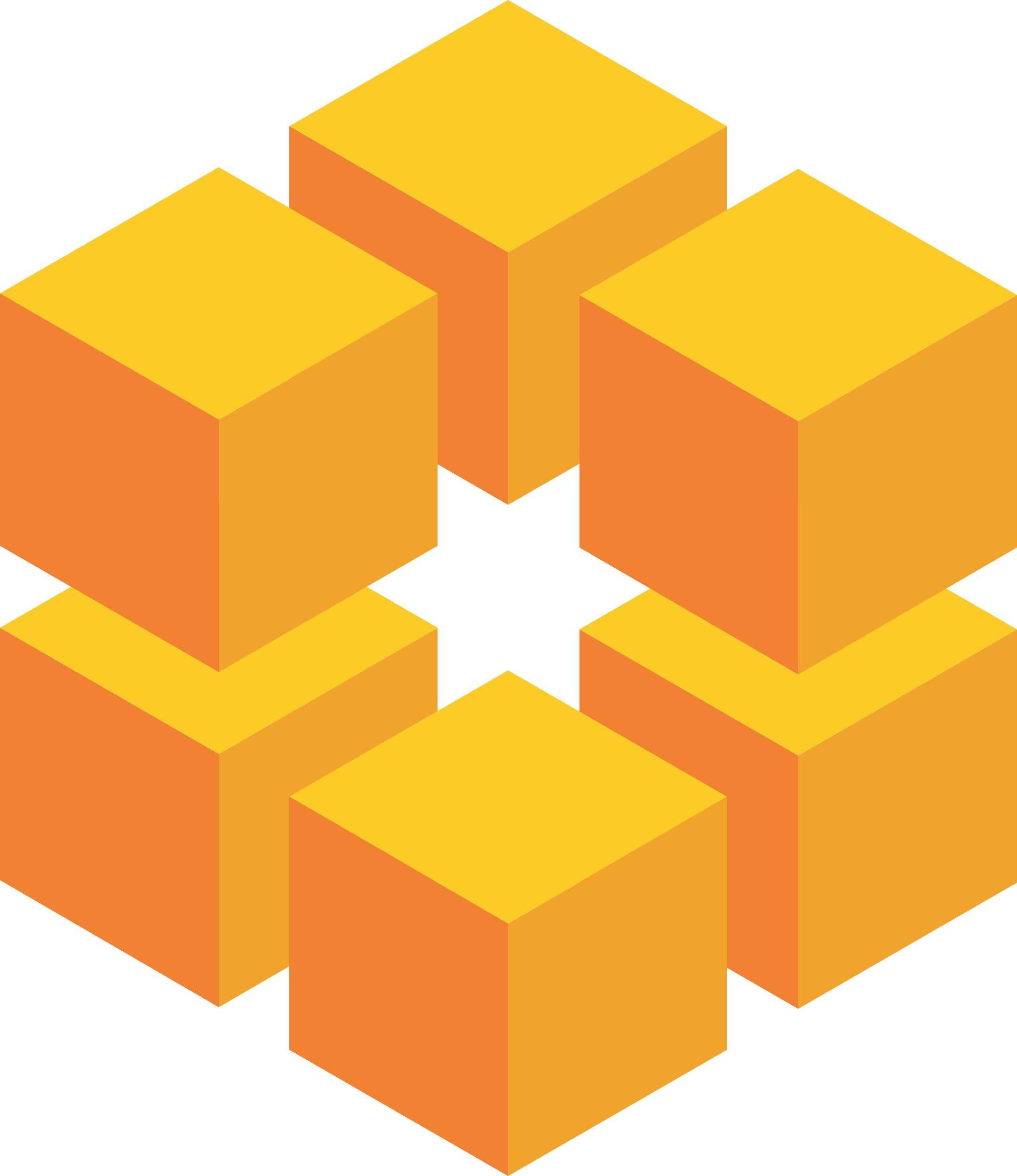 SpiraTeam®
Agile Lifecycle Management for Teams
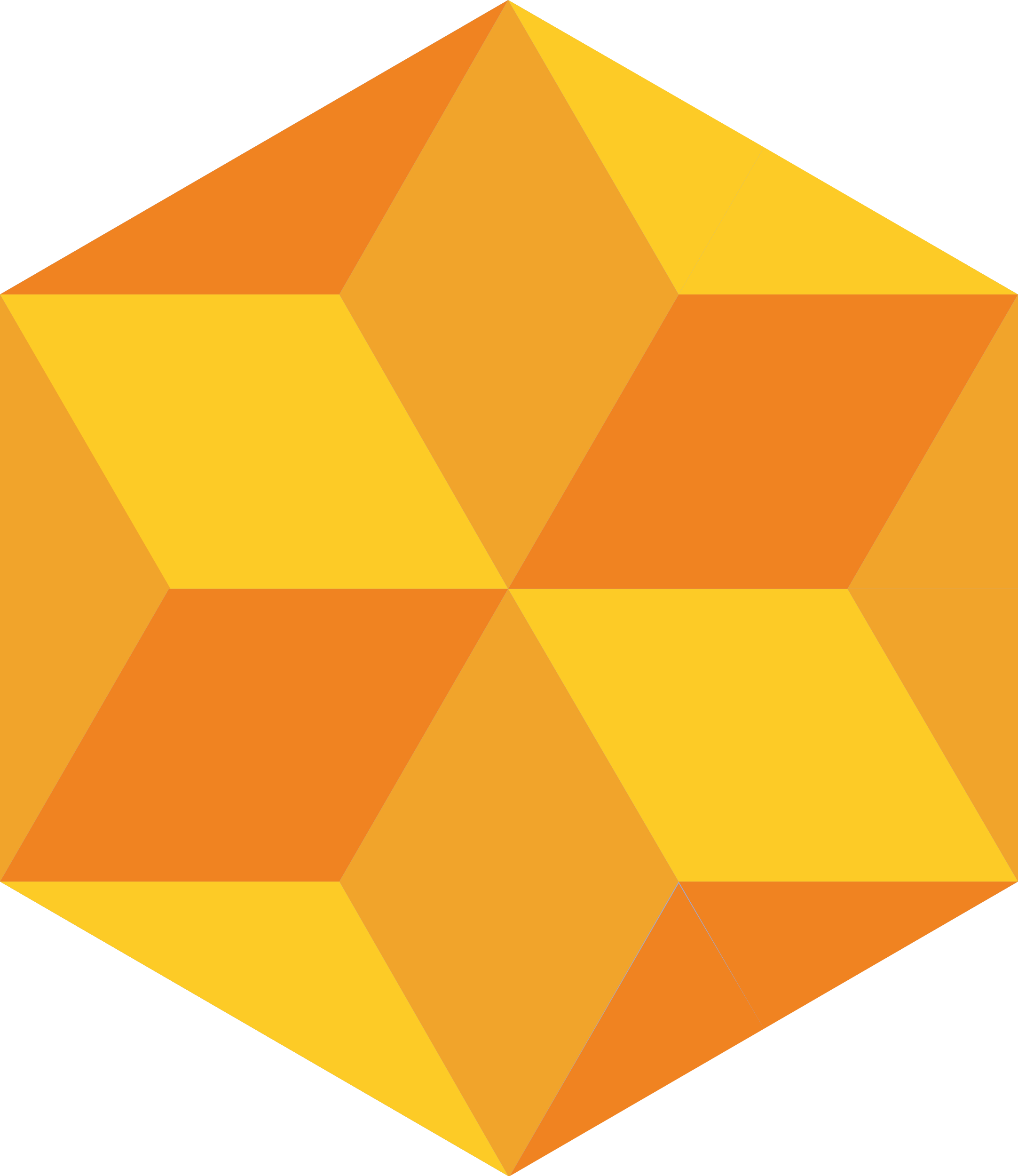 SpiraTest®
Test Management for Teams
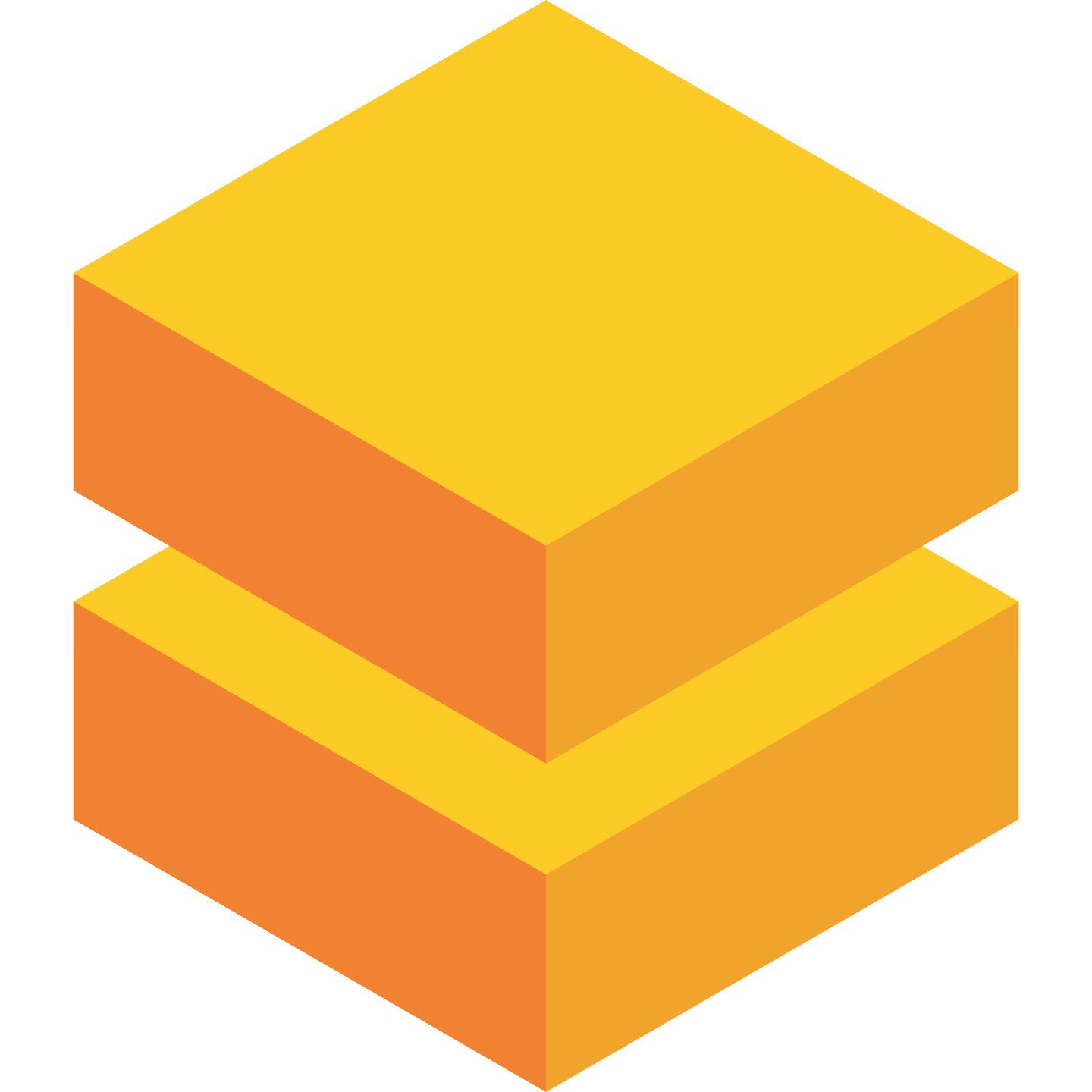 TaraVault® - Source Code Management
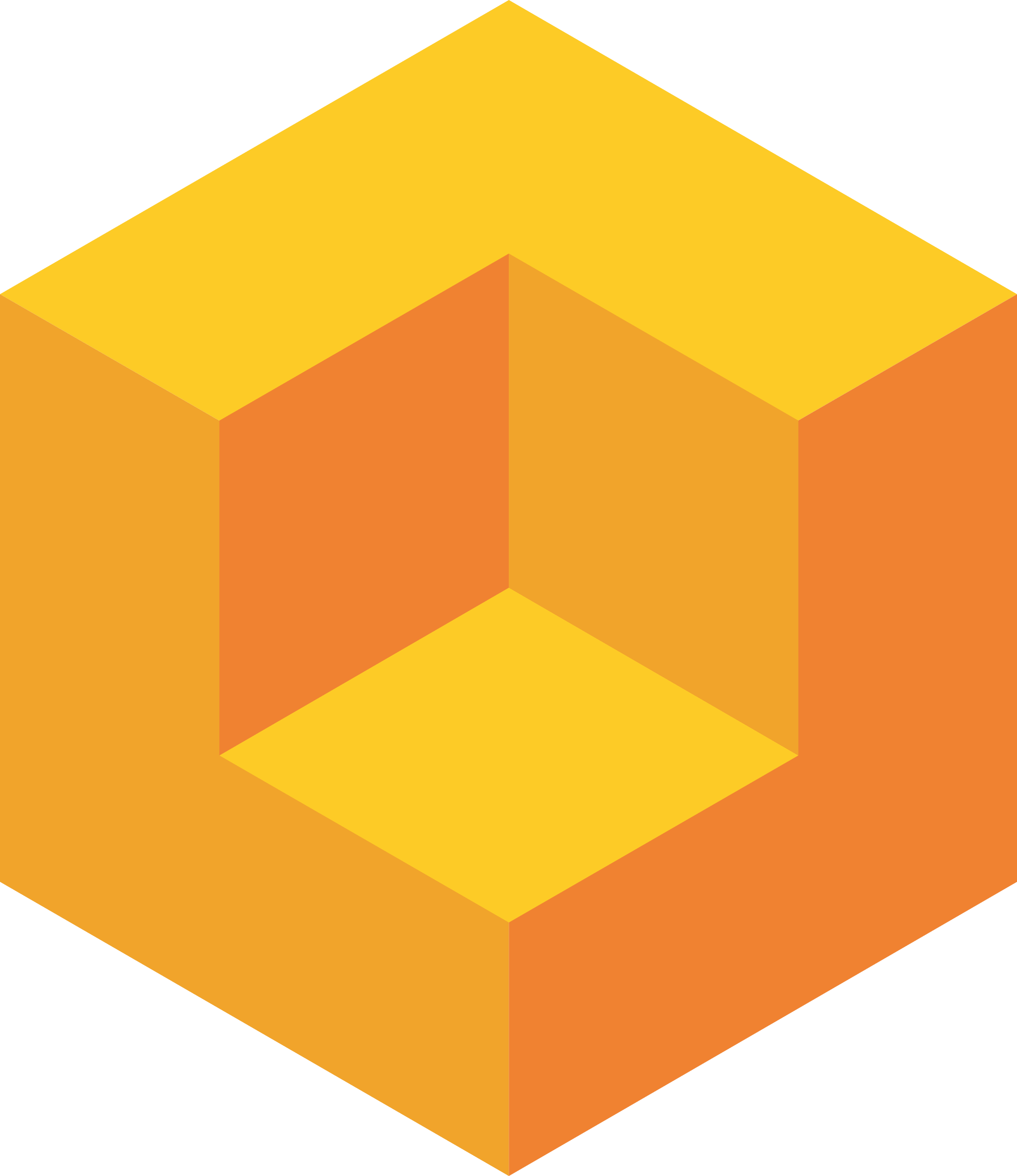 Rapise® 
Test Automation (Web, GUI, Mobile, Services)
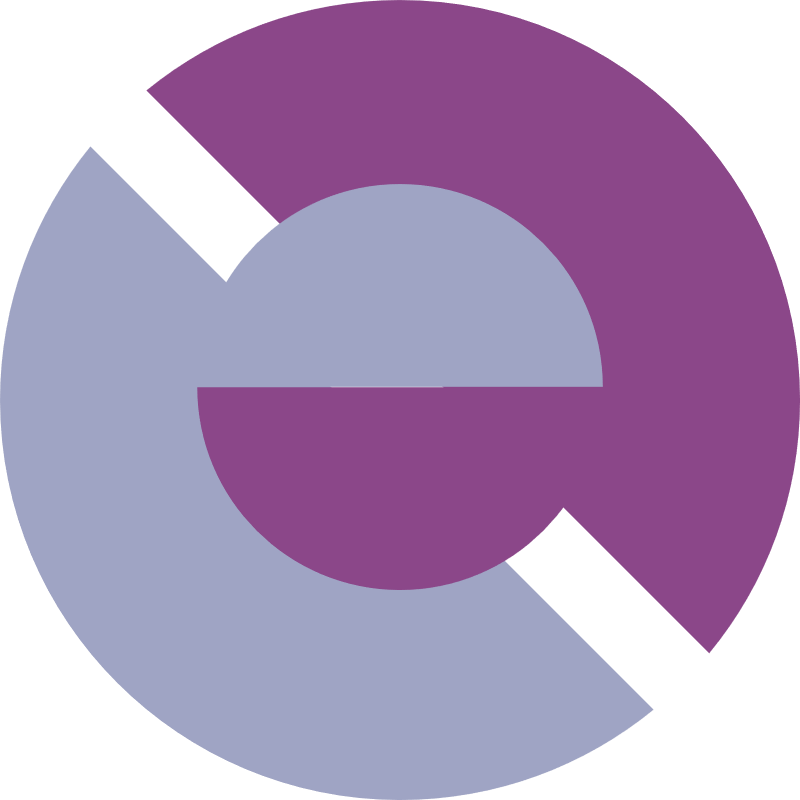 SpiraTest® - Requirements & Test Mgt
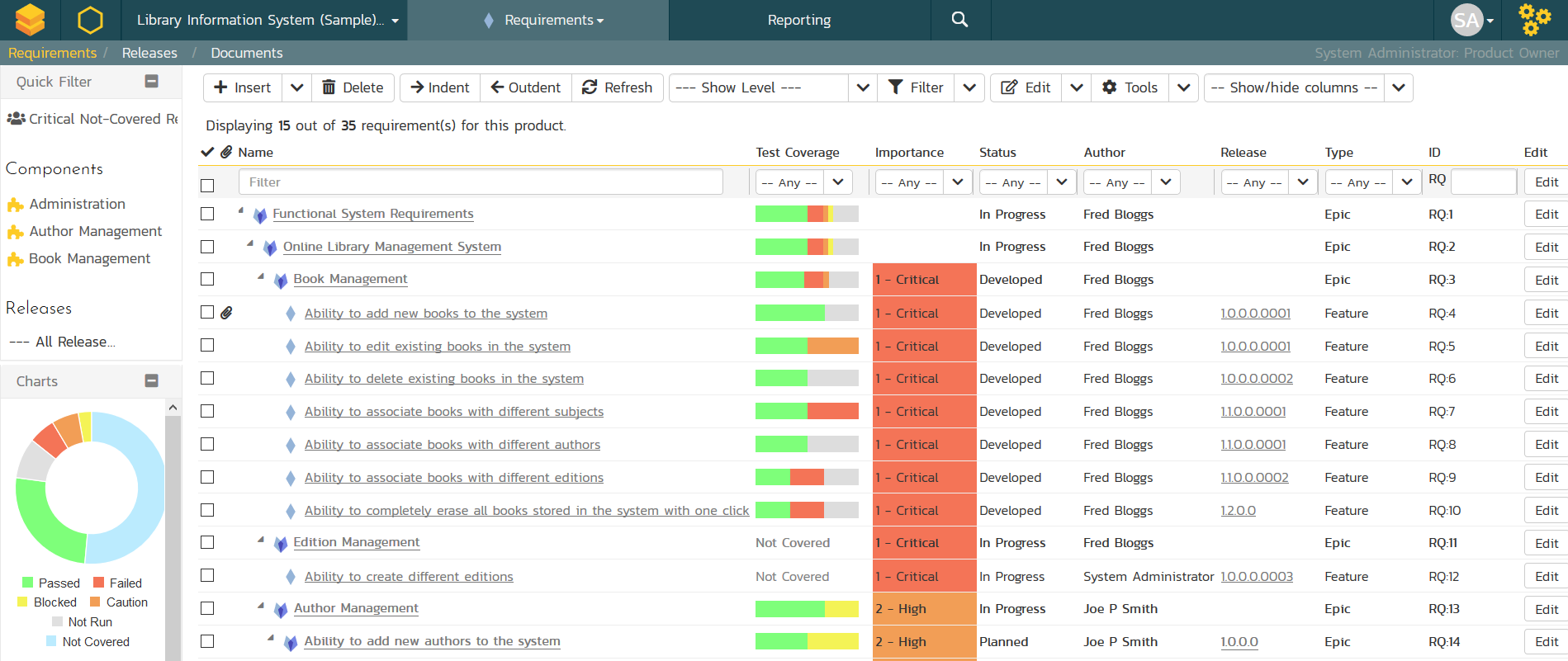 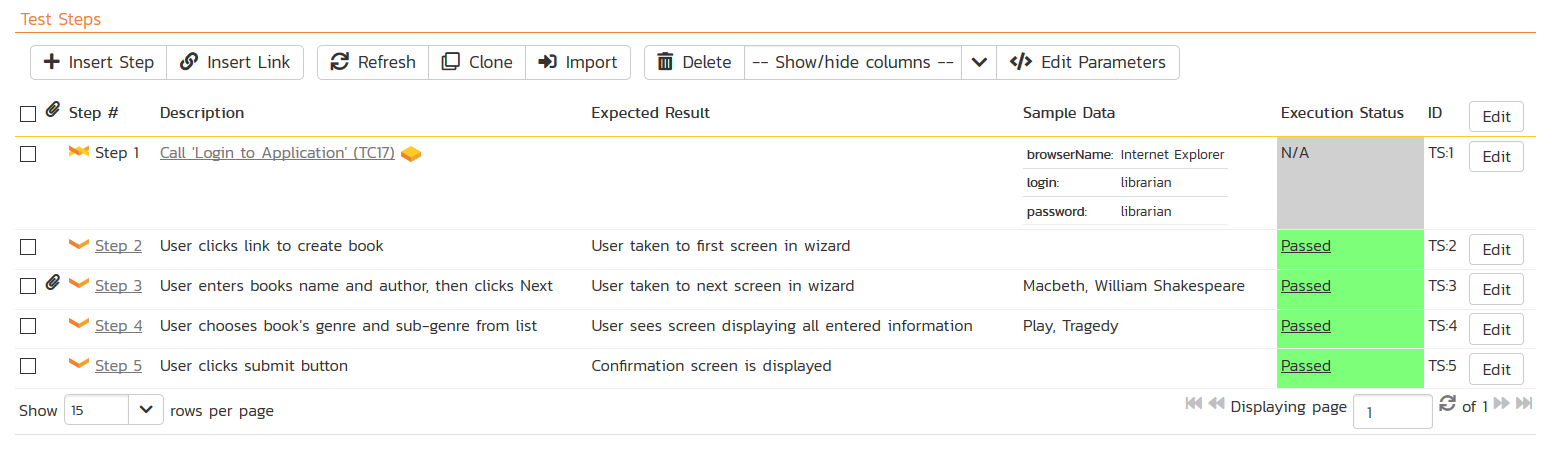 Requirements, test and defect management - integrated
End-to-end traceability and real-time reporting
SpiraTeam® - Application Lifecycle Mgt
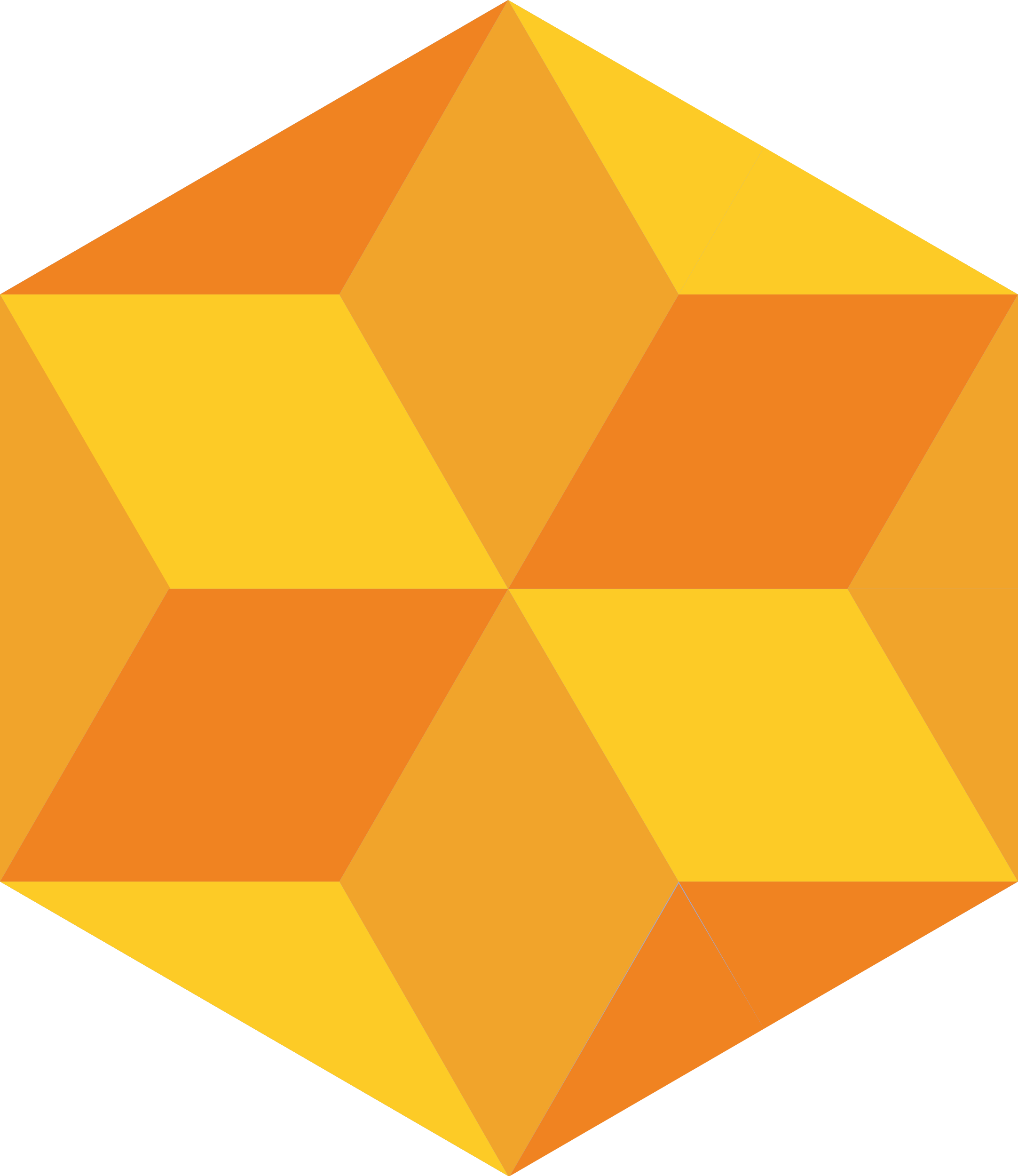 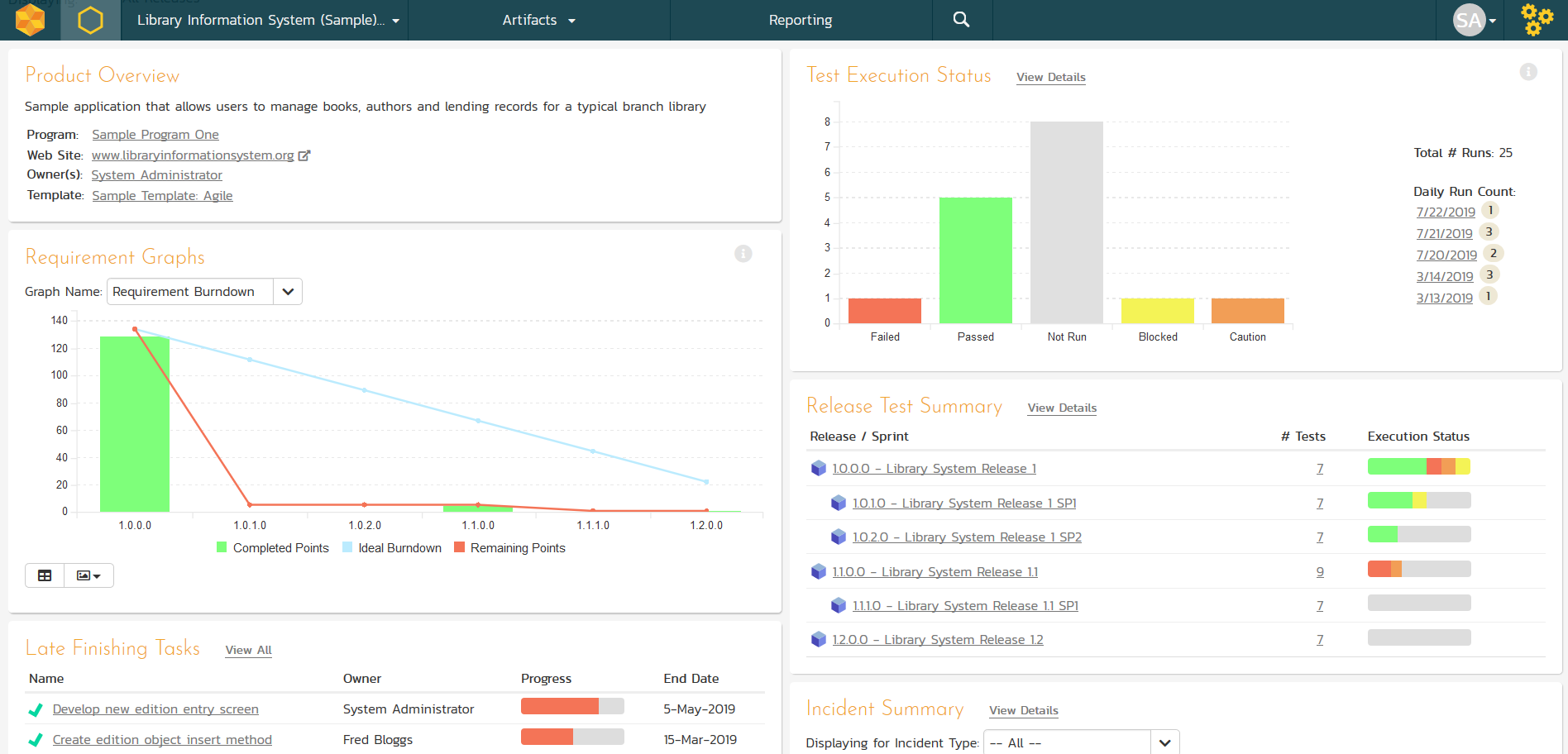 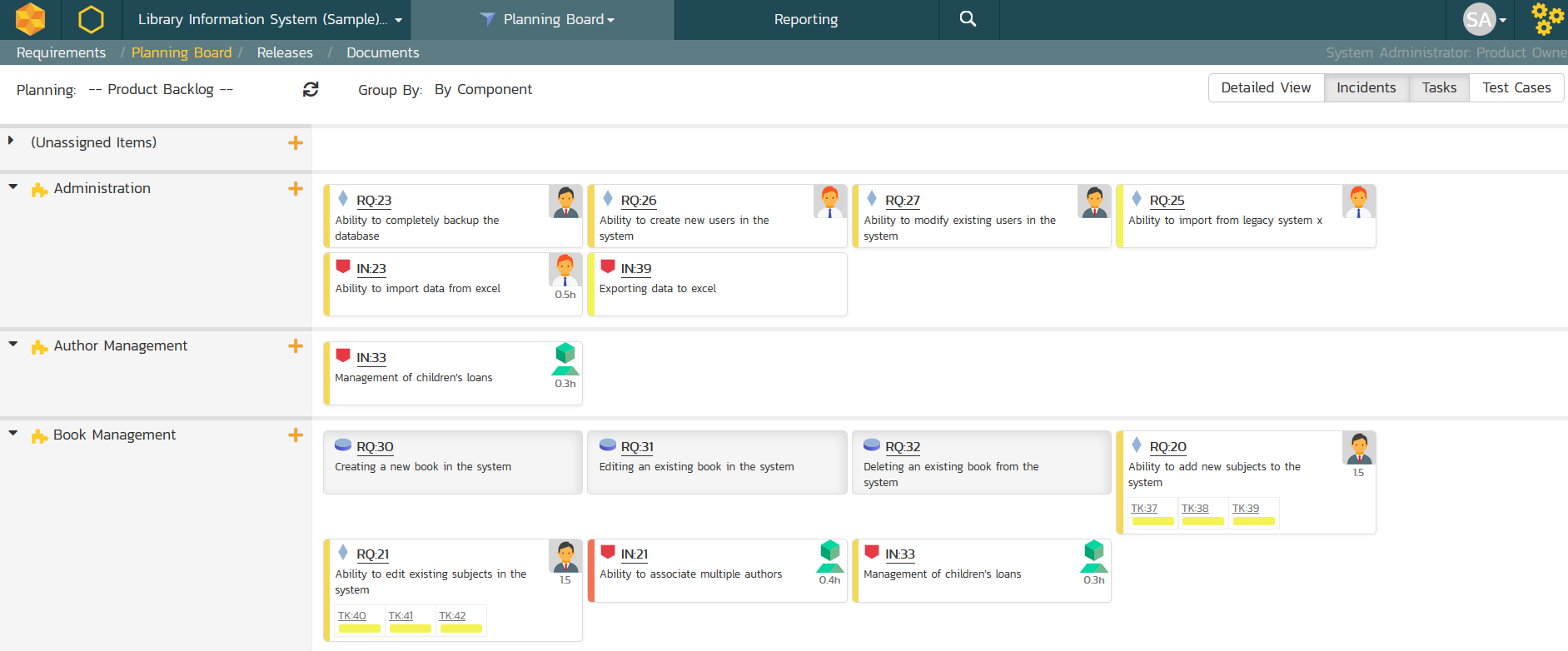 All of the SpiraTest features, plus agile project management
Supports Scrum, Kanban, waterfall & hybrid projects
SpiraPlan® - Program & Portfolio Mgt
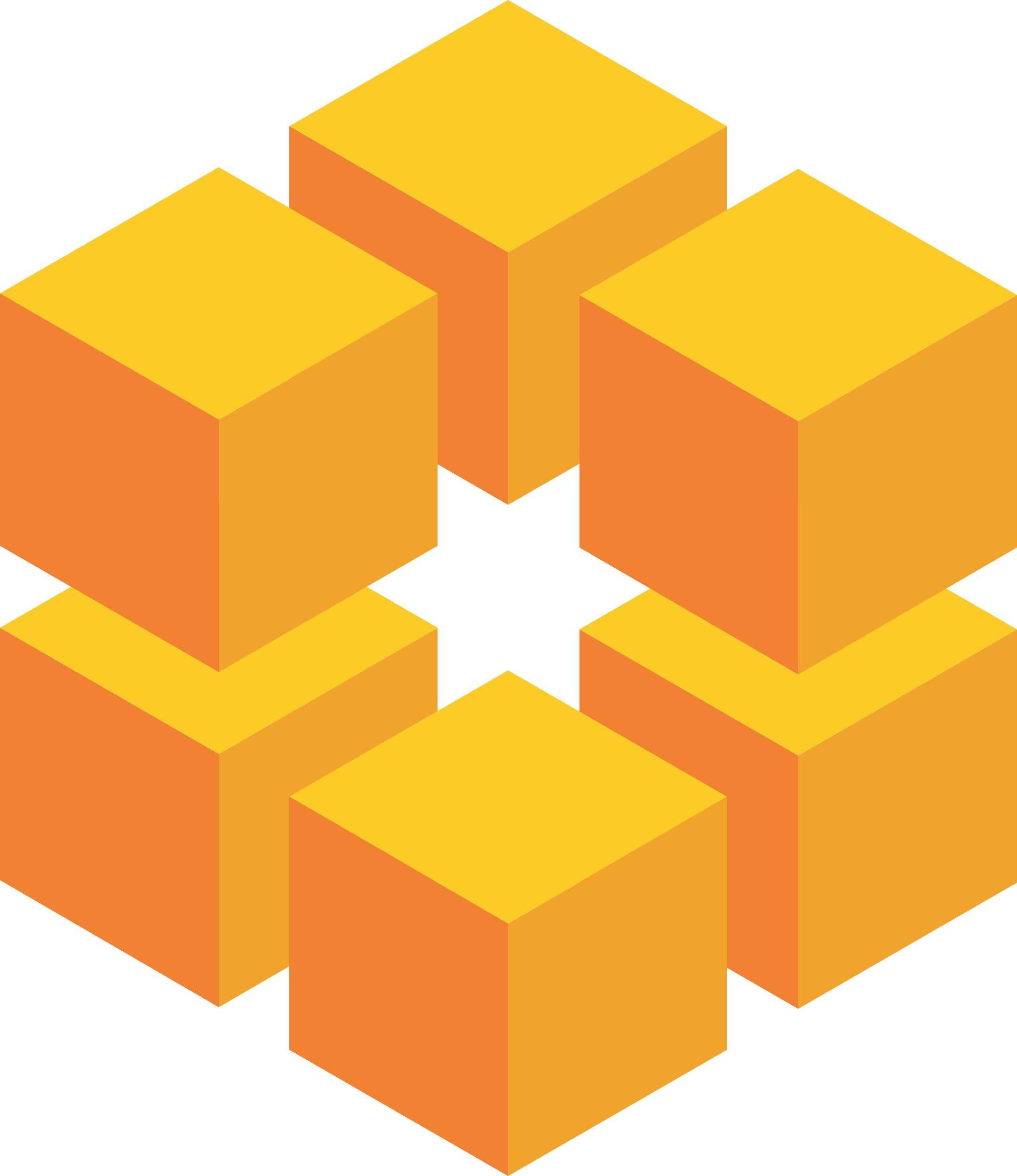 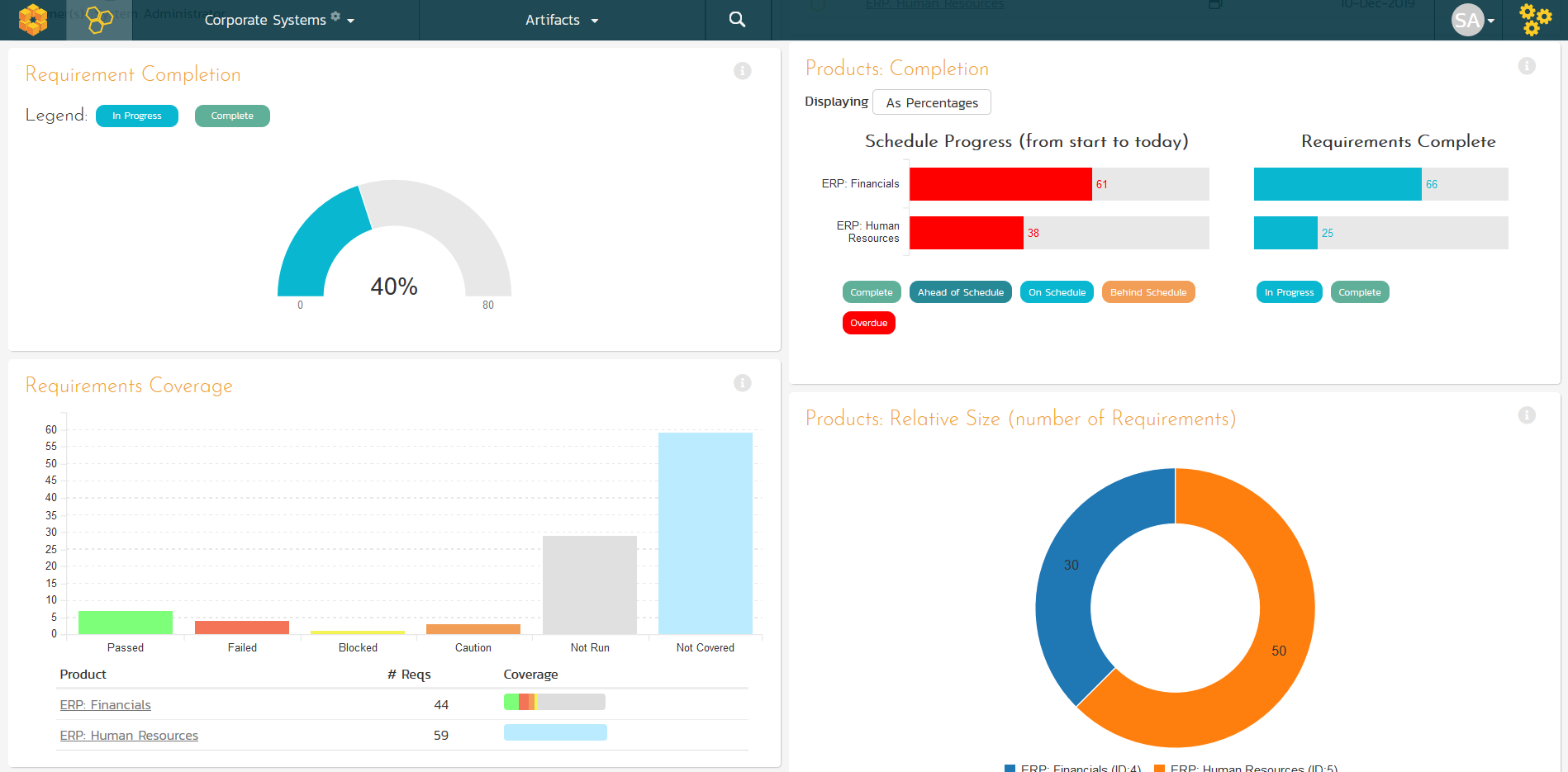 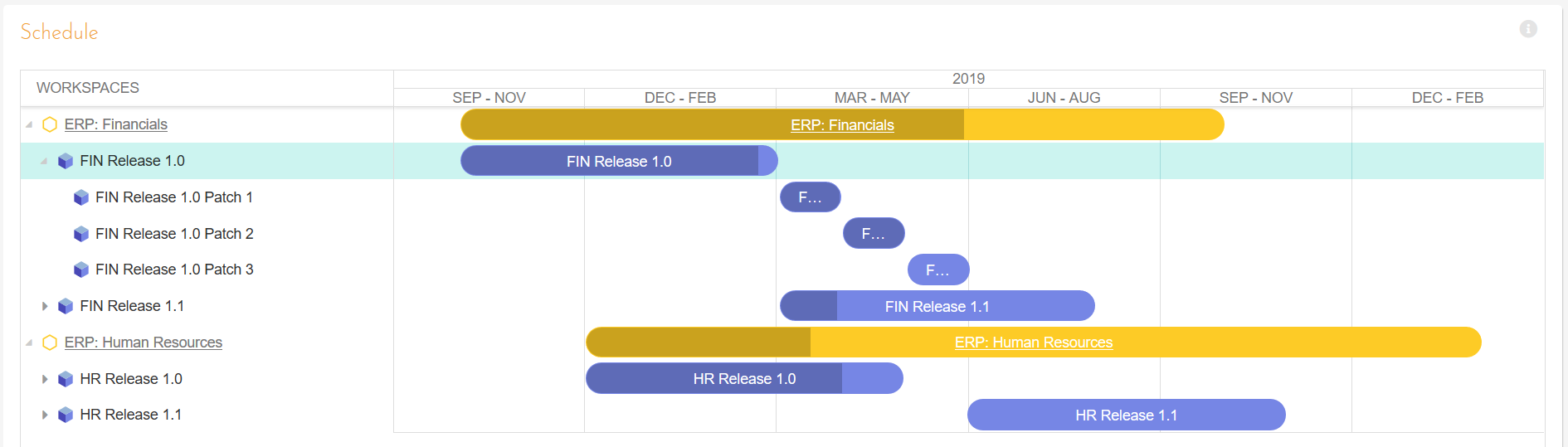 Extends SpiraTeam with program & portfolio management
Integrated enterprise risk management & tracking
Rapise® - Intelligent Test Automation
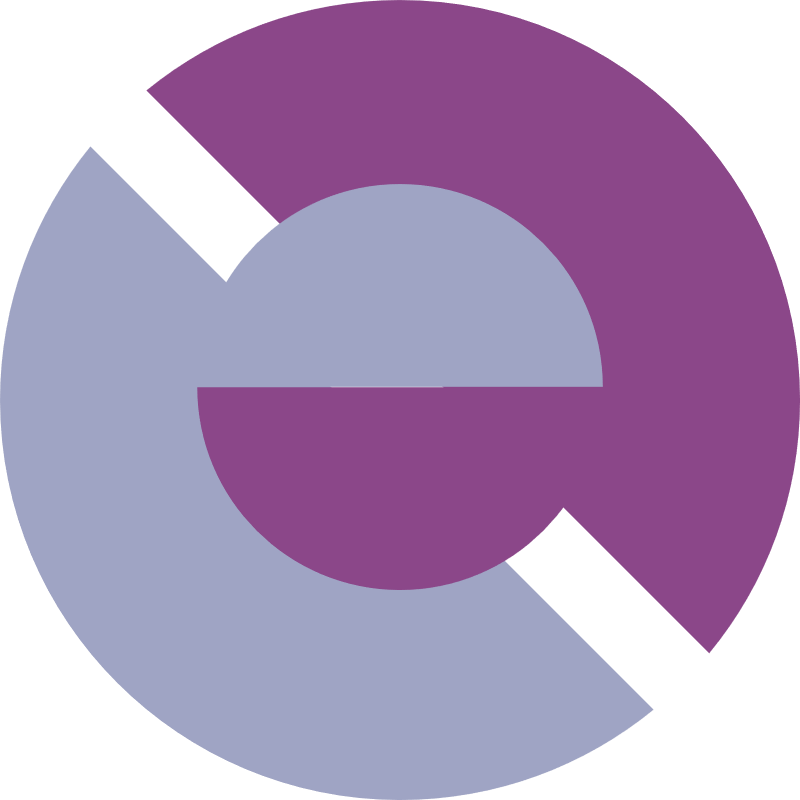 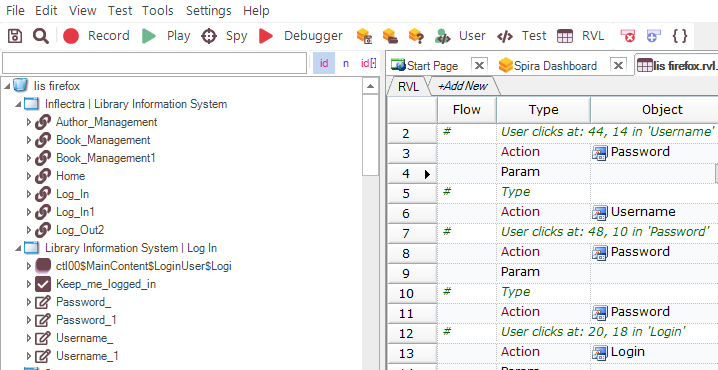 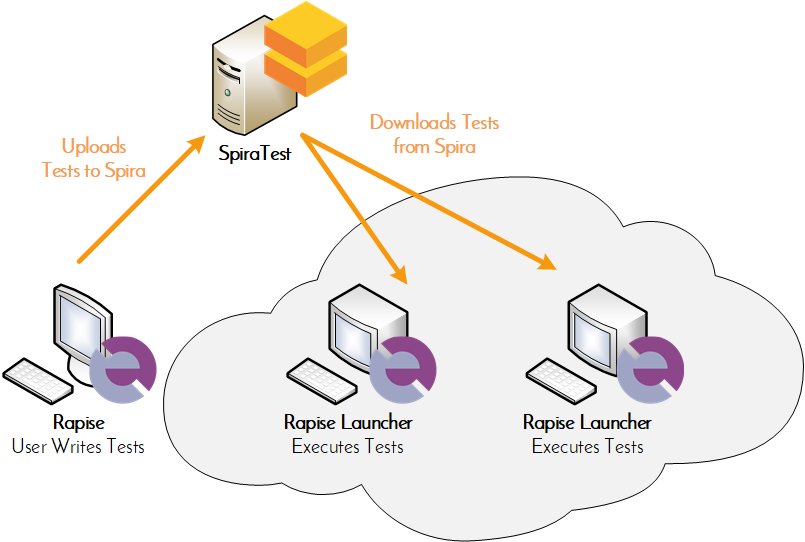 Codeless test automation and RPA platform using AI insights
Handles web, mobile, desktop, and APIs in one system
RemoteLaunch® - Automation Integration
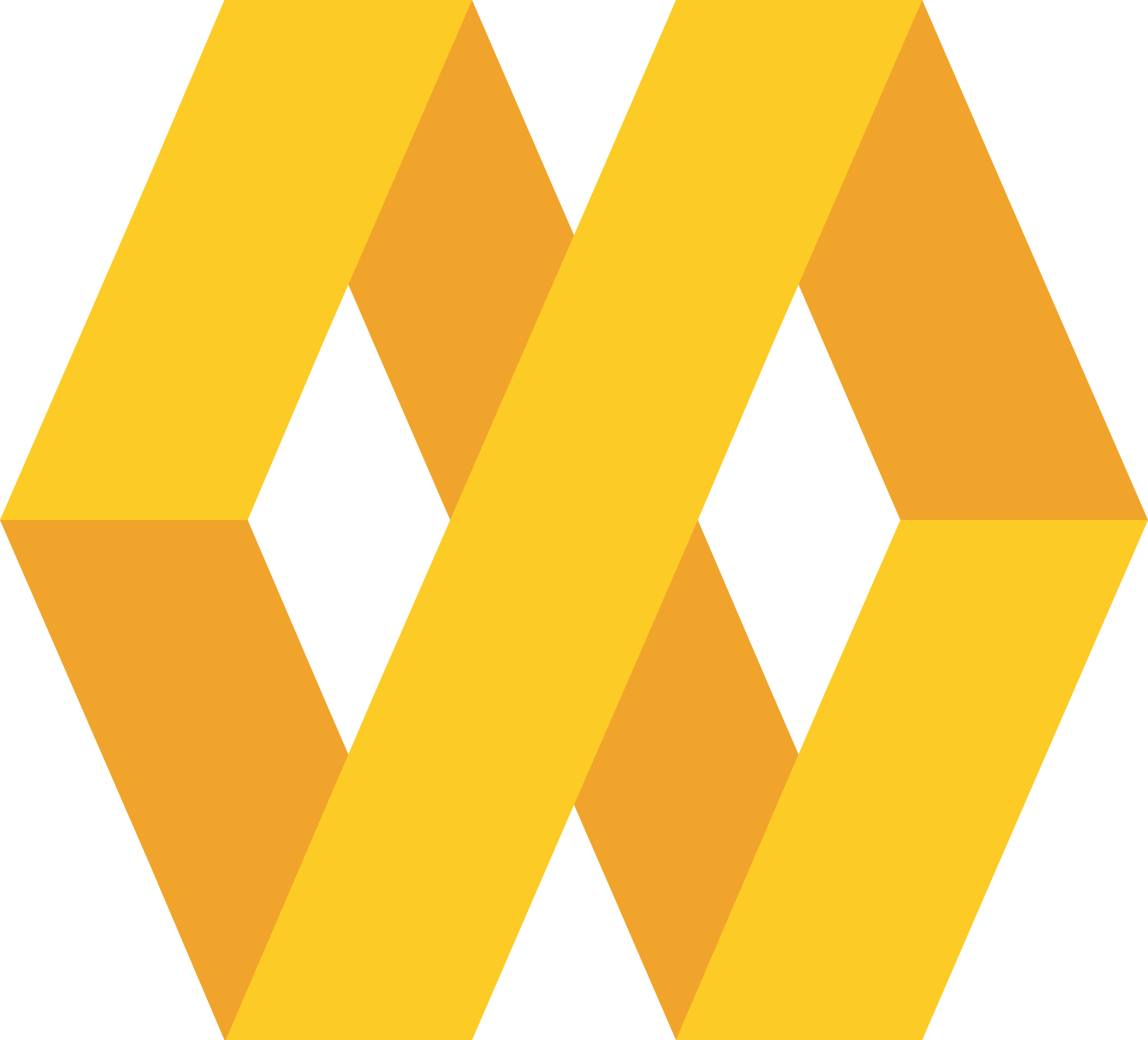 Host #1
Windows 2008
IE 8.0
Manual
Tester #1
RemoteLaunch®
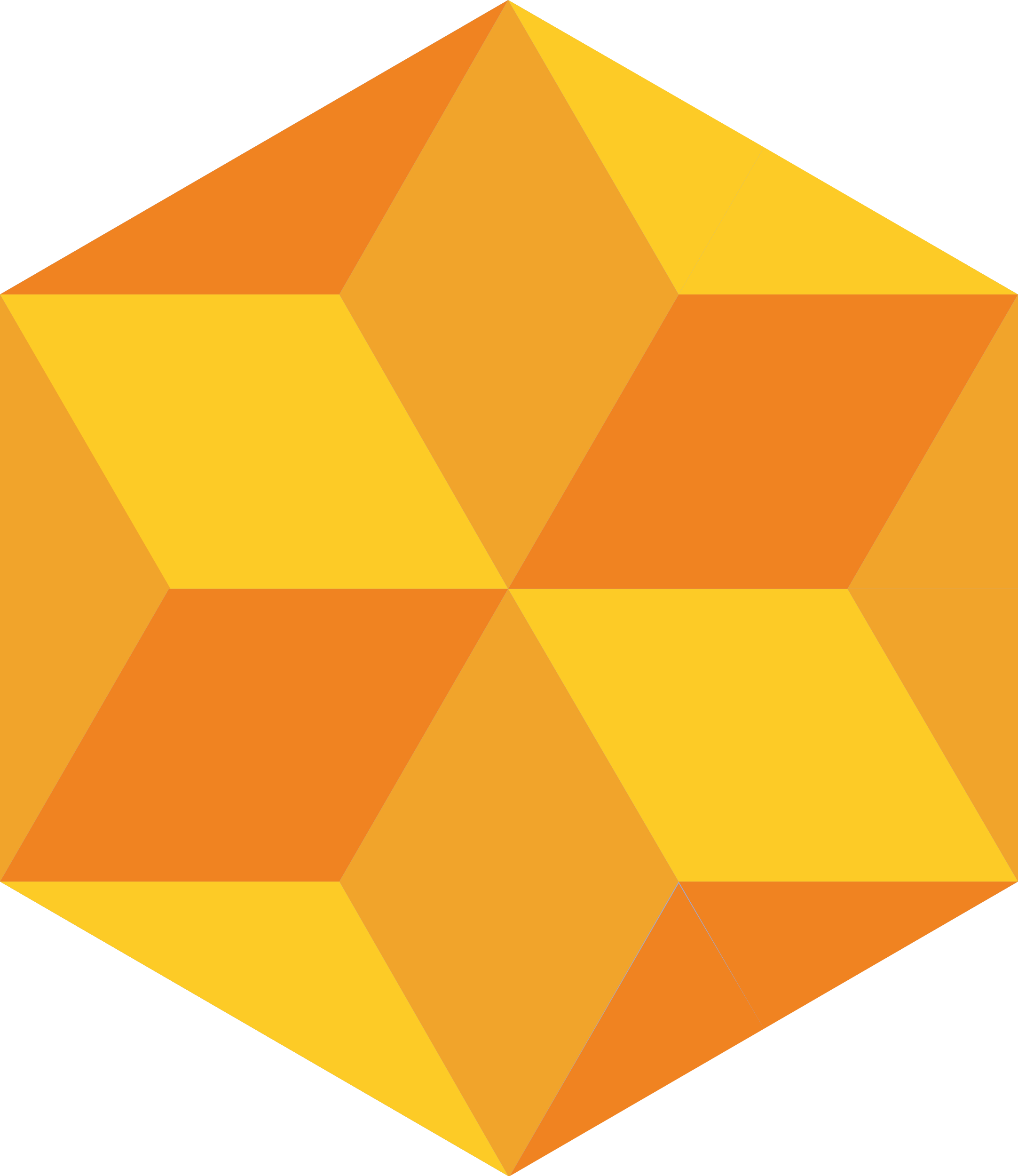 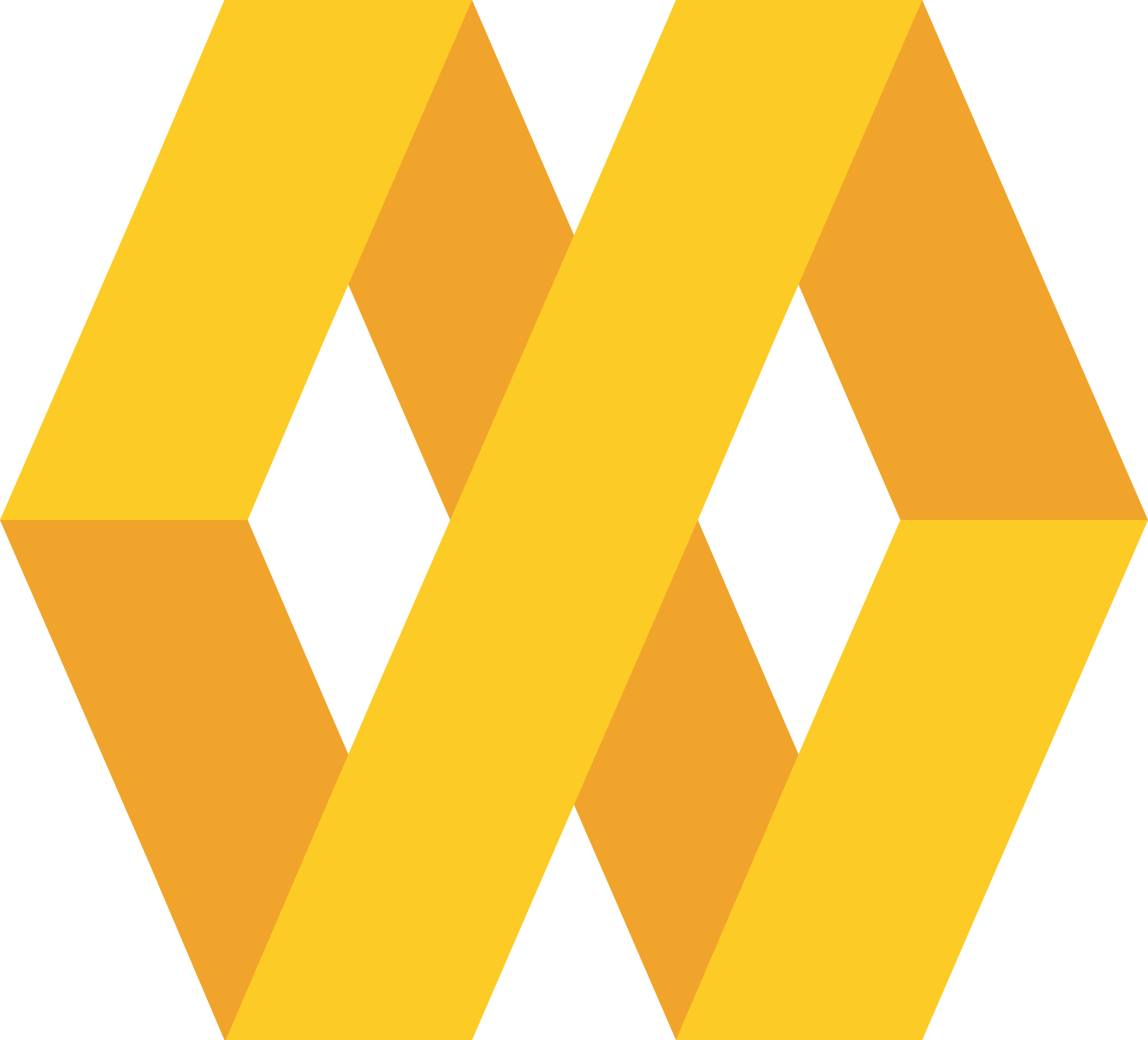 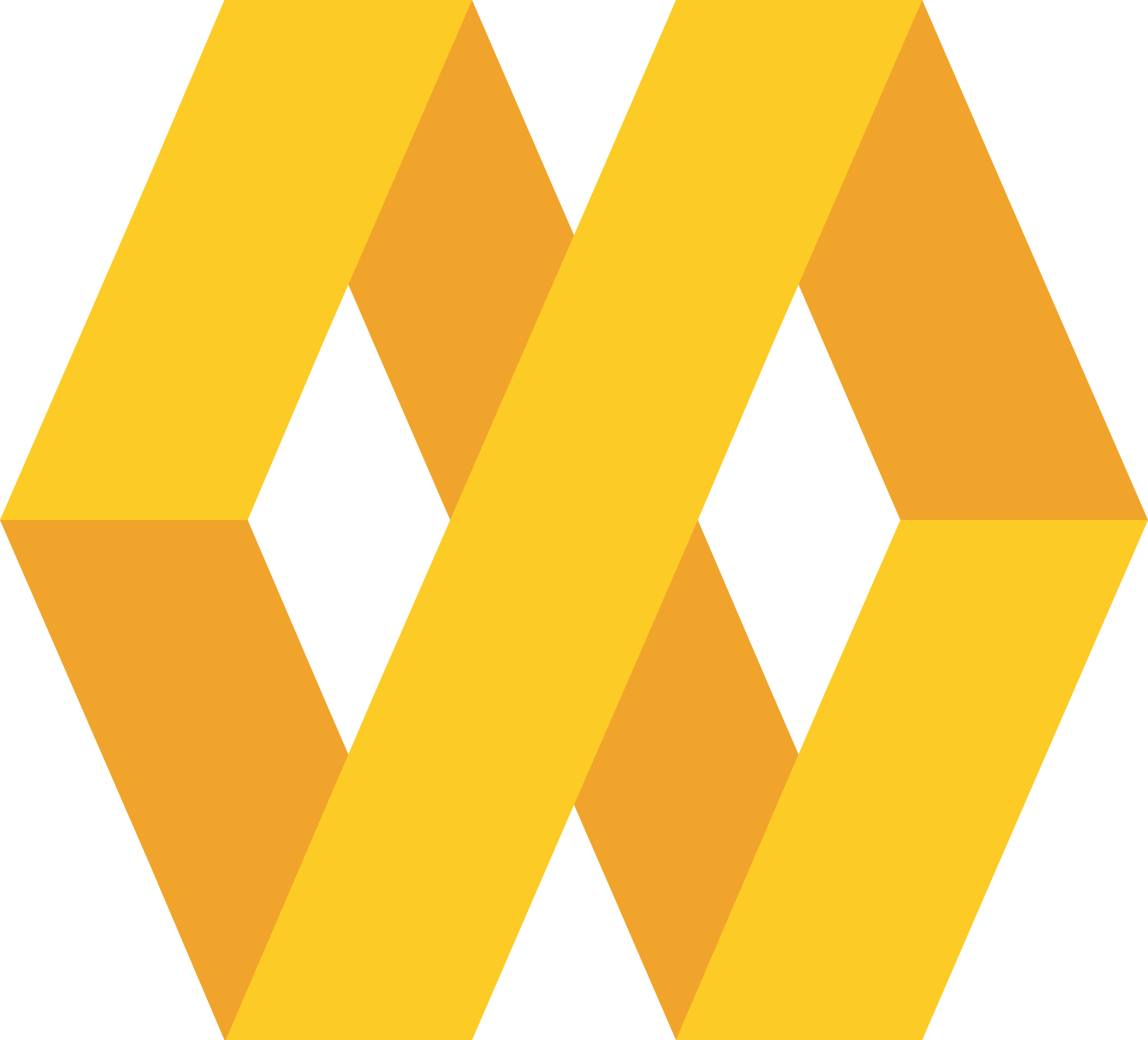 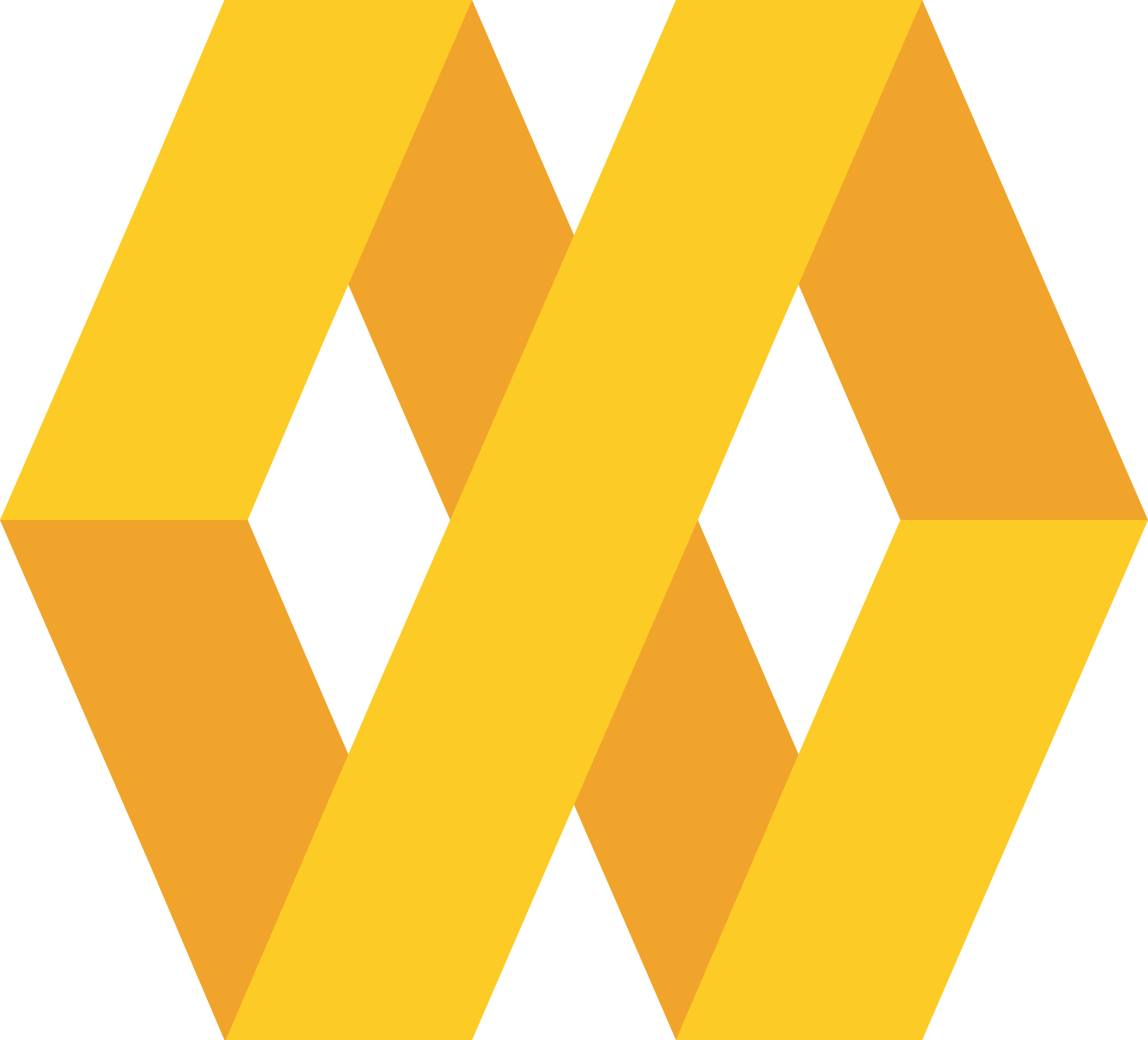 SpiraTeam®
Repository
Host #2
Windows Vista
Mozilla Firefox
Manual
Tester #2
RemoteLaunch®
Host #3
Ubuntu Linux
Google Chrome
Manual
Tester #3
RemoteLaunchX®
Integrate automated testing tools with Spira
TaraVault® - Source Code Management
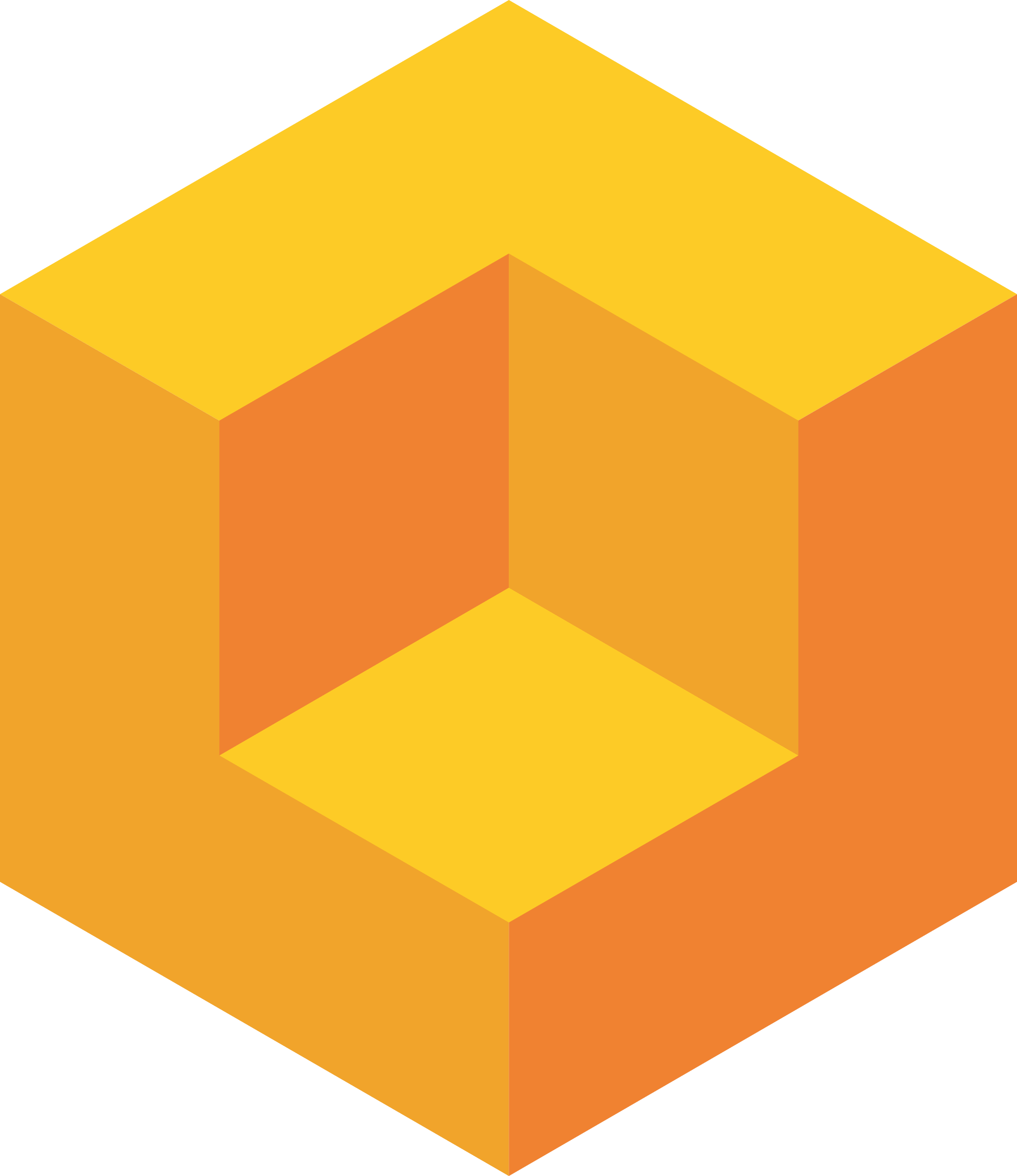 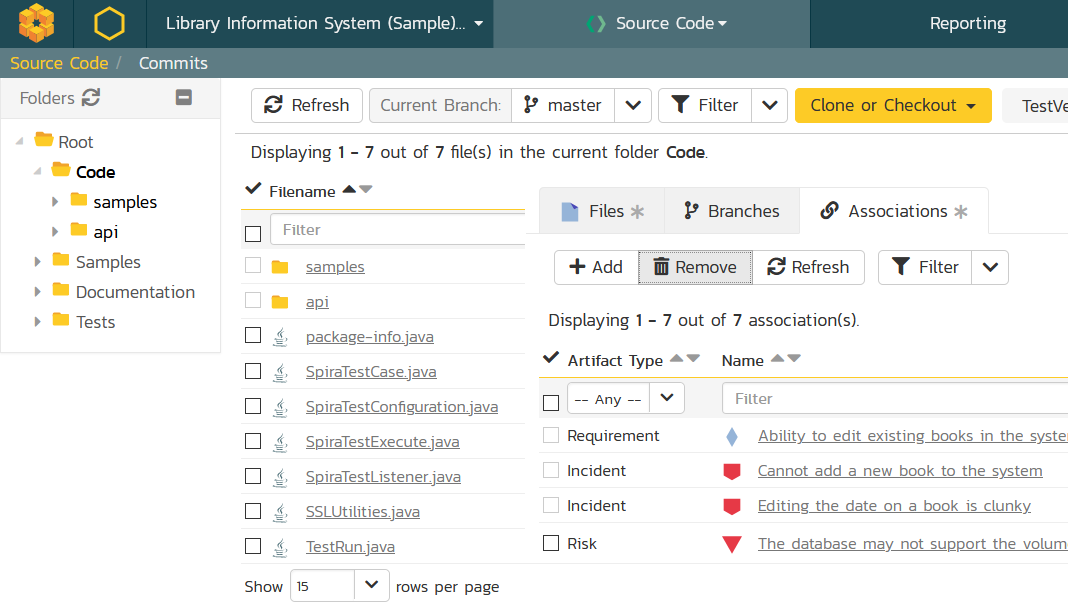 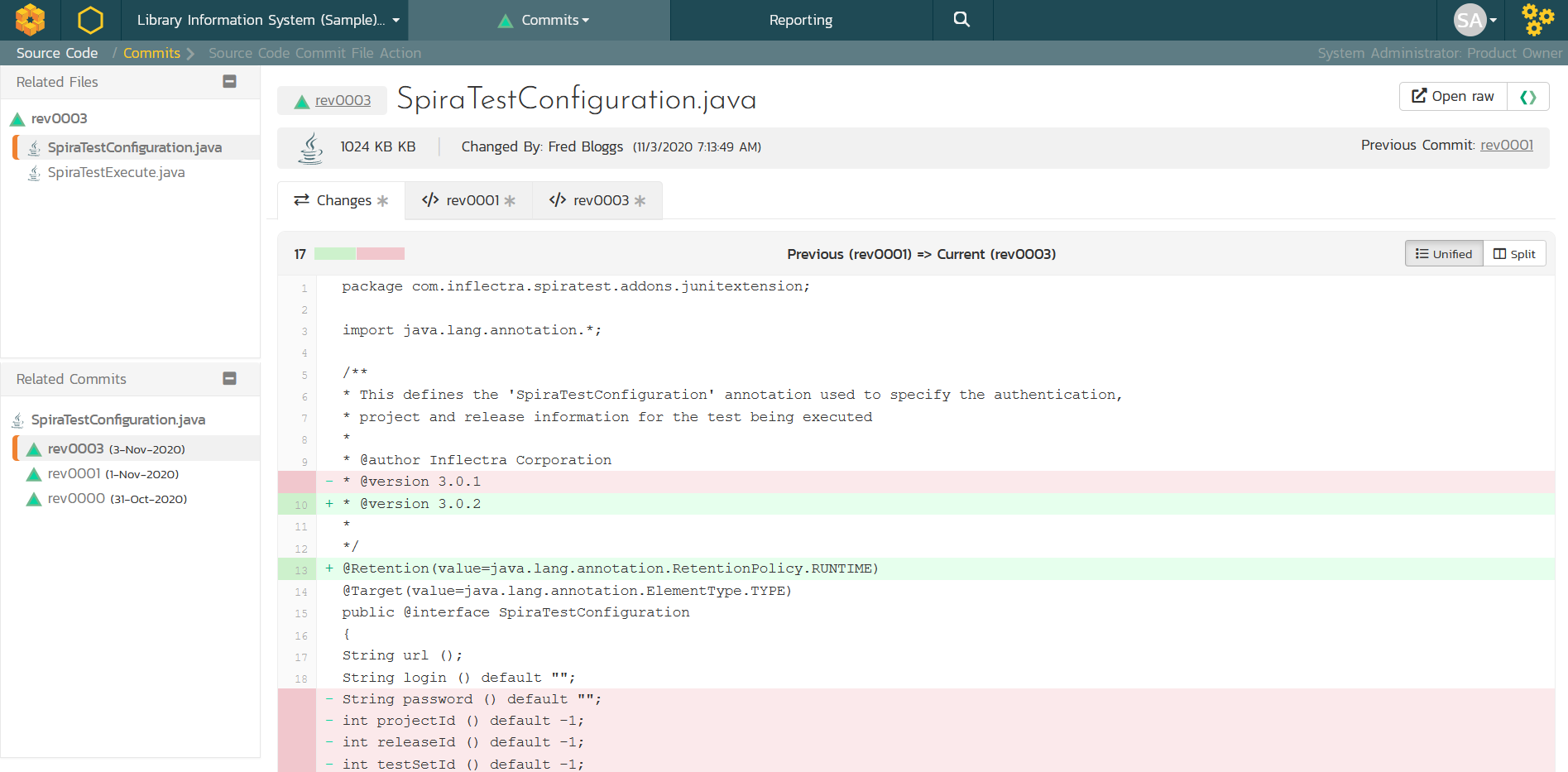 Cloud-hosted code repositories (Git & Subversion)
Integrated code viewing and artifact traceability
Support for pull requests and merge workflows
SpiraCapture™ - Exploratory Testing
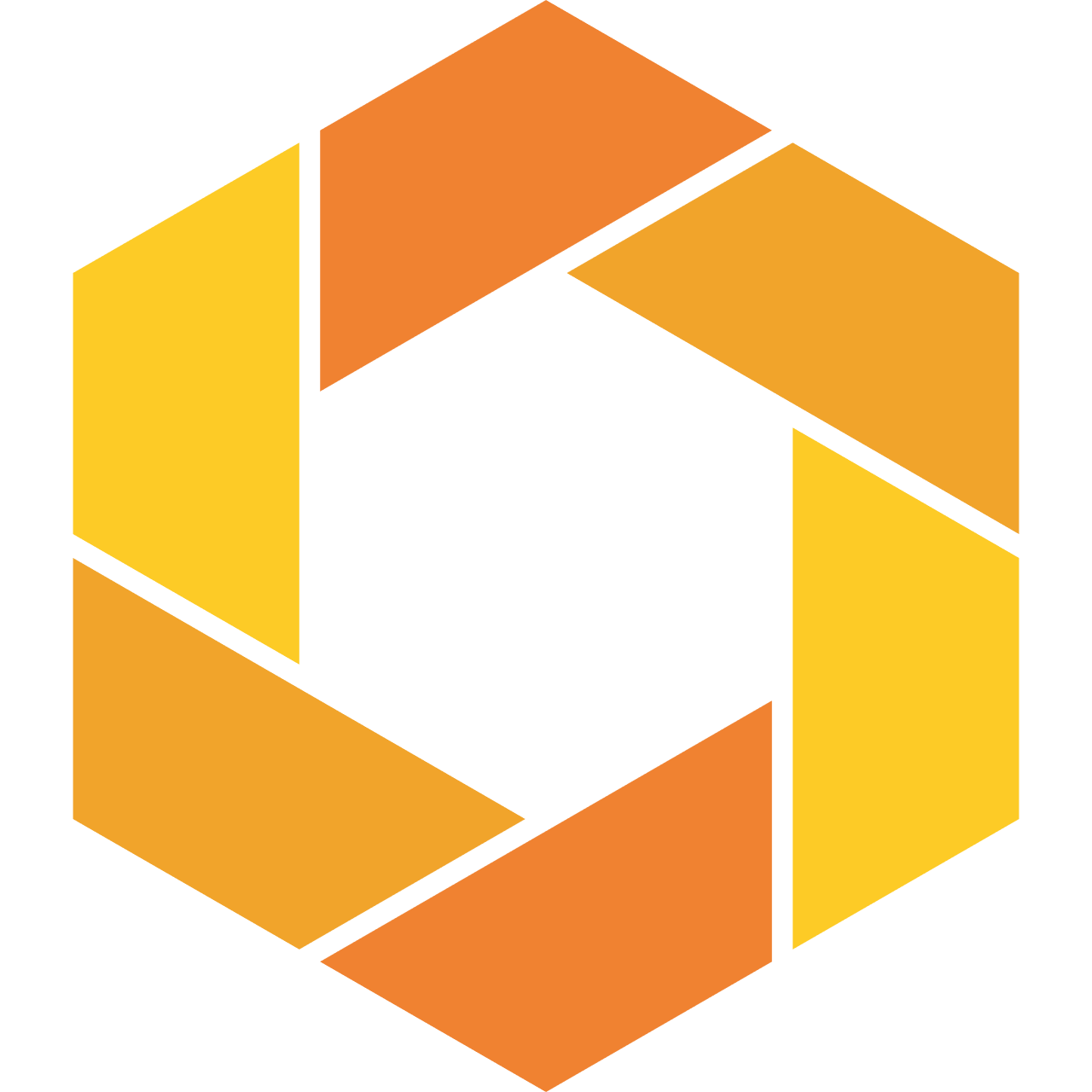 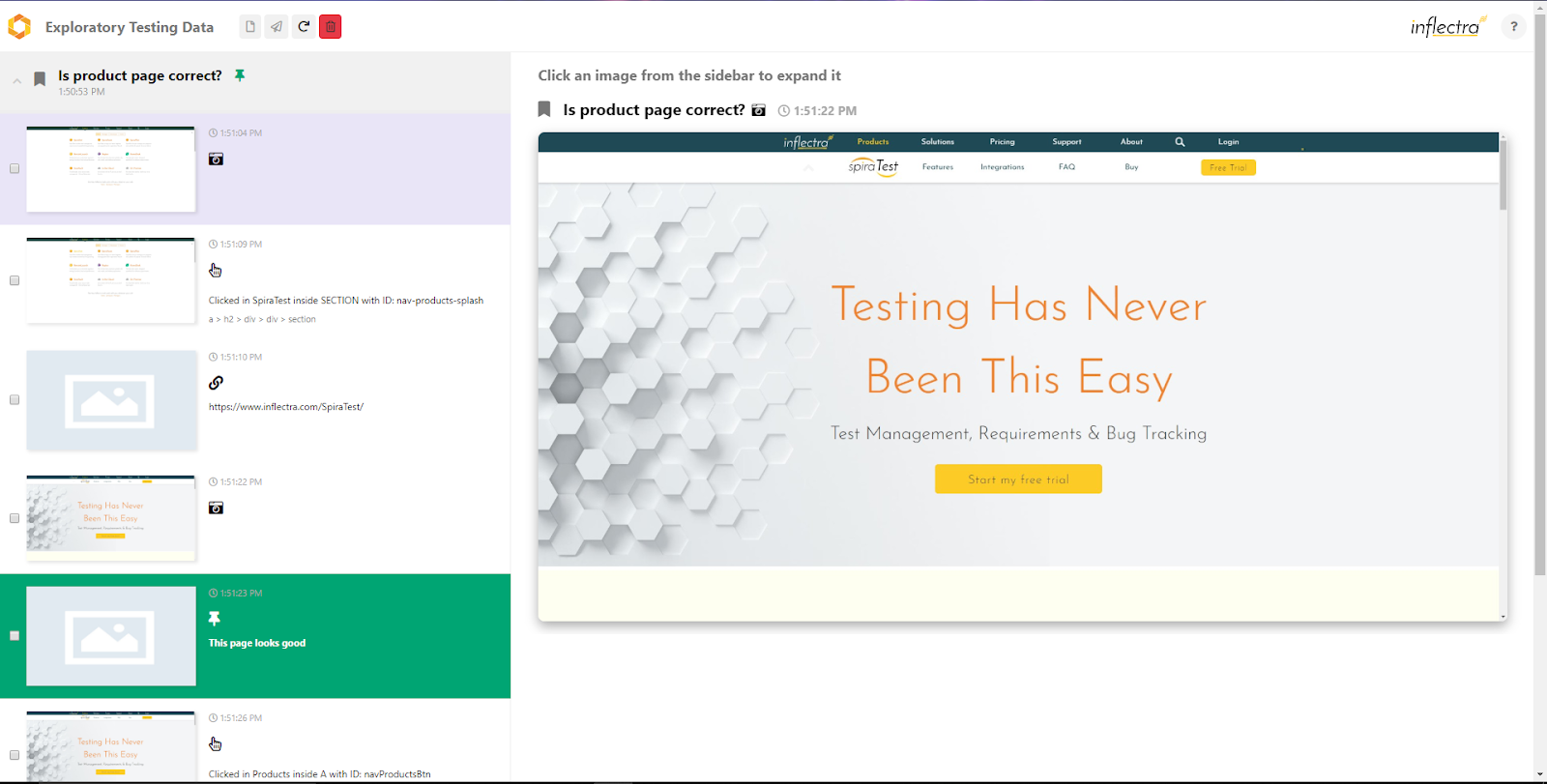 Chrome extension that captures activity & screenshots
Records and organizes your testing sessions
KronoDesk® - Support & Help Desk
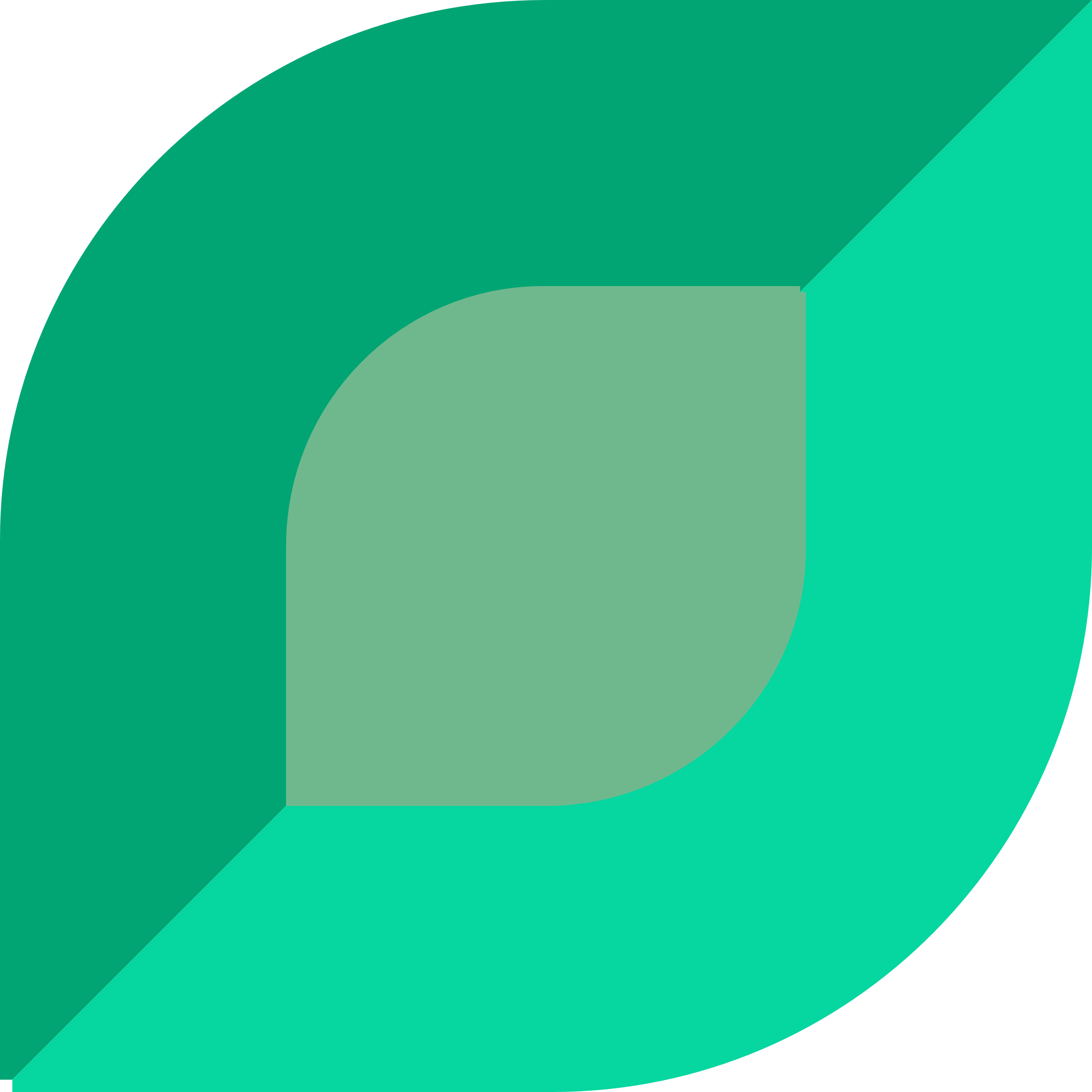 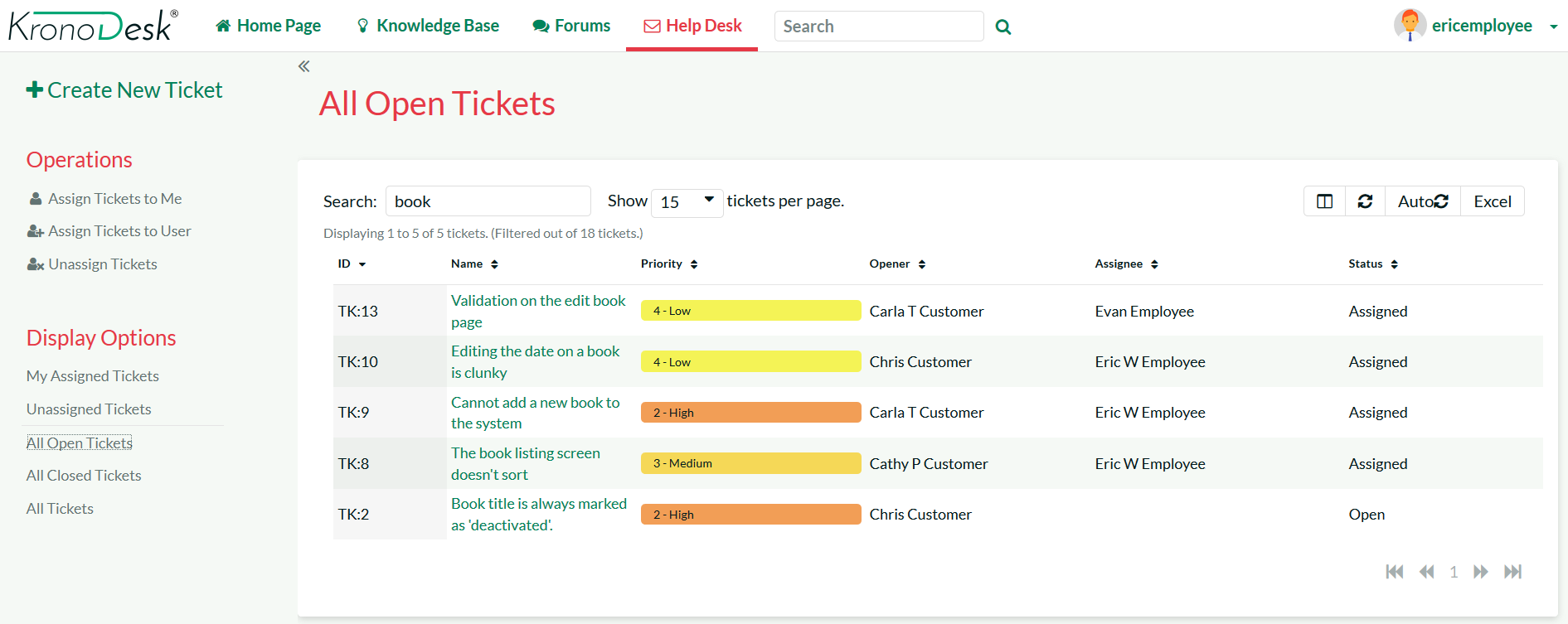 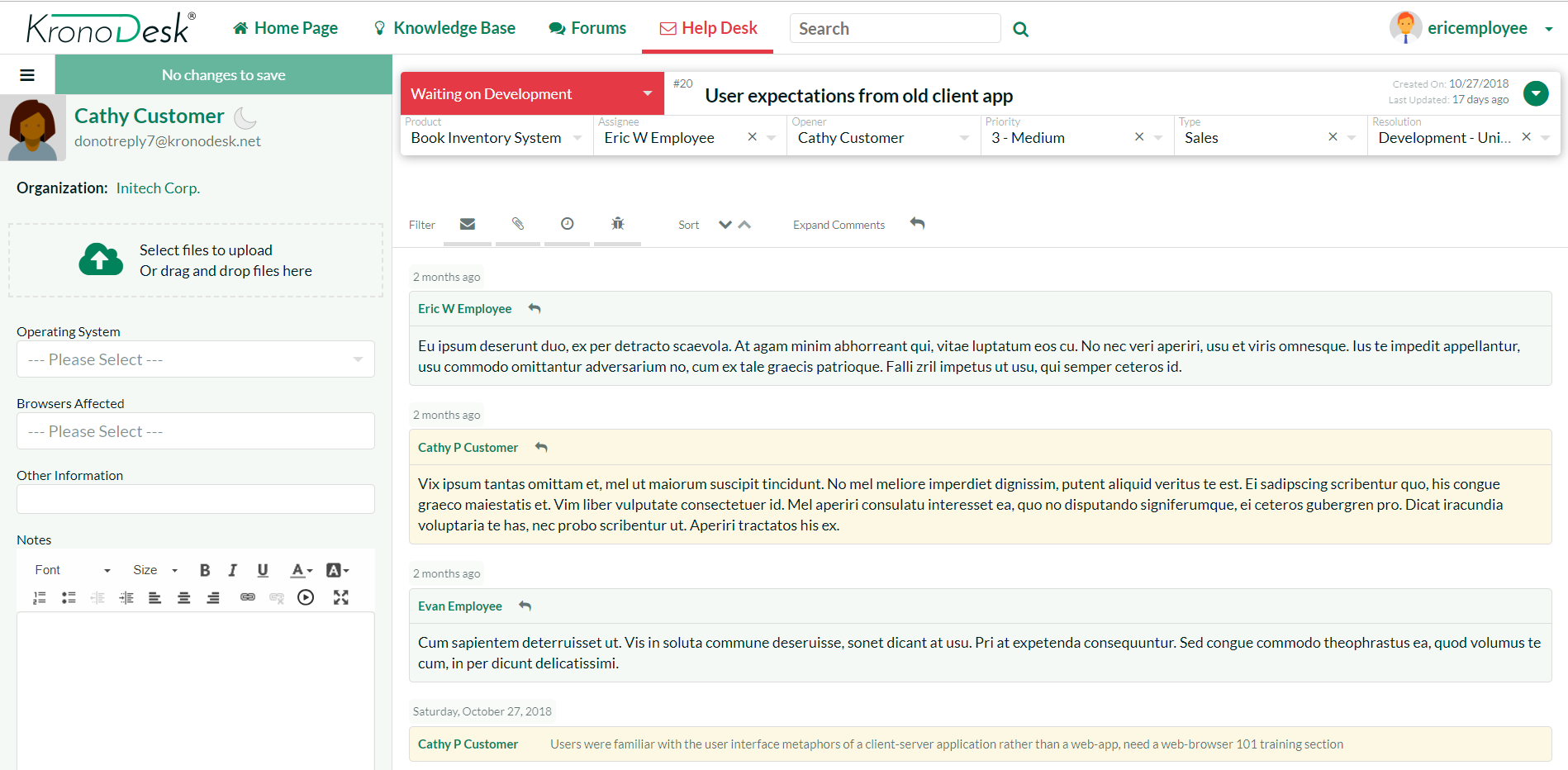 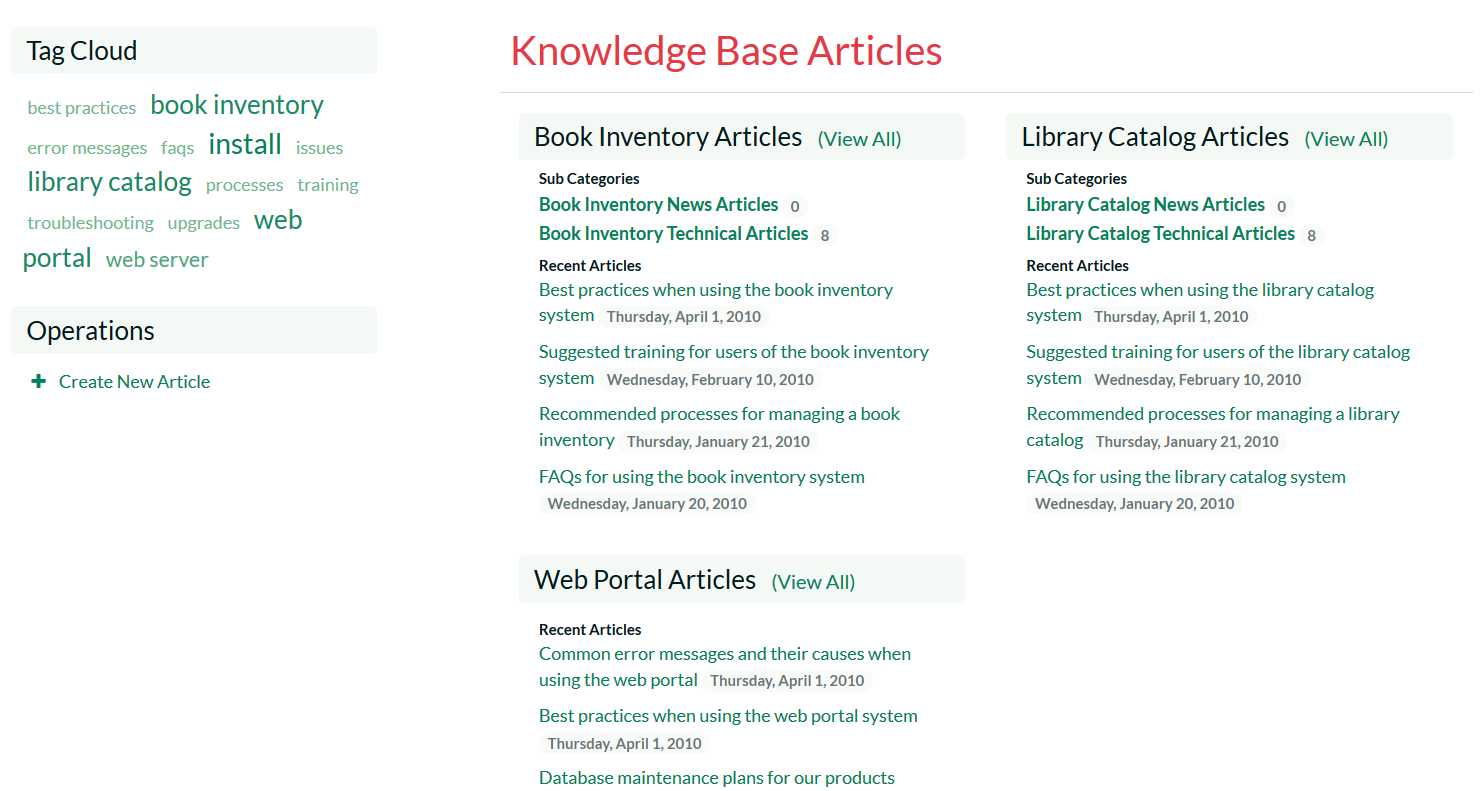 Questions?